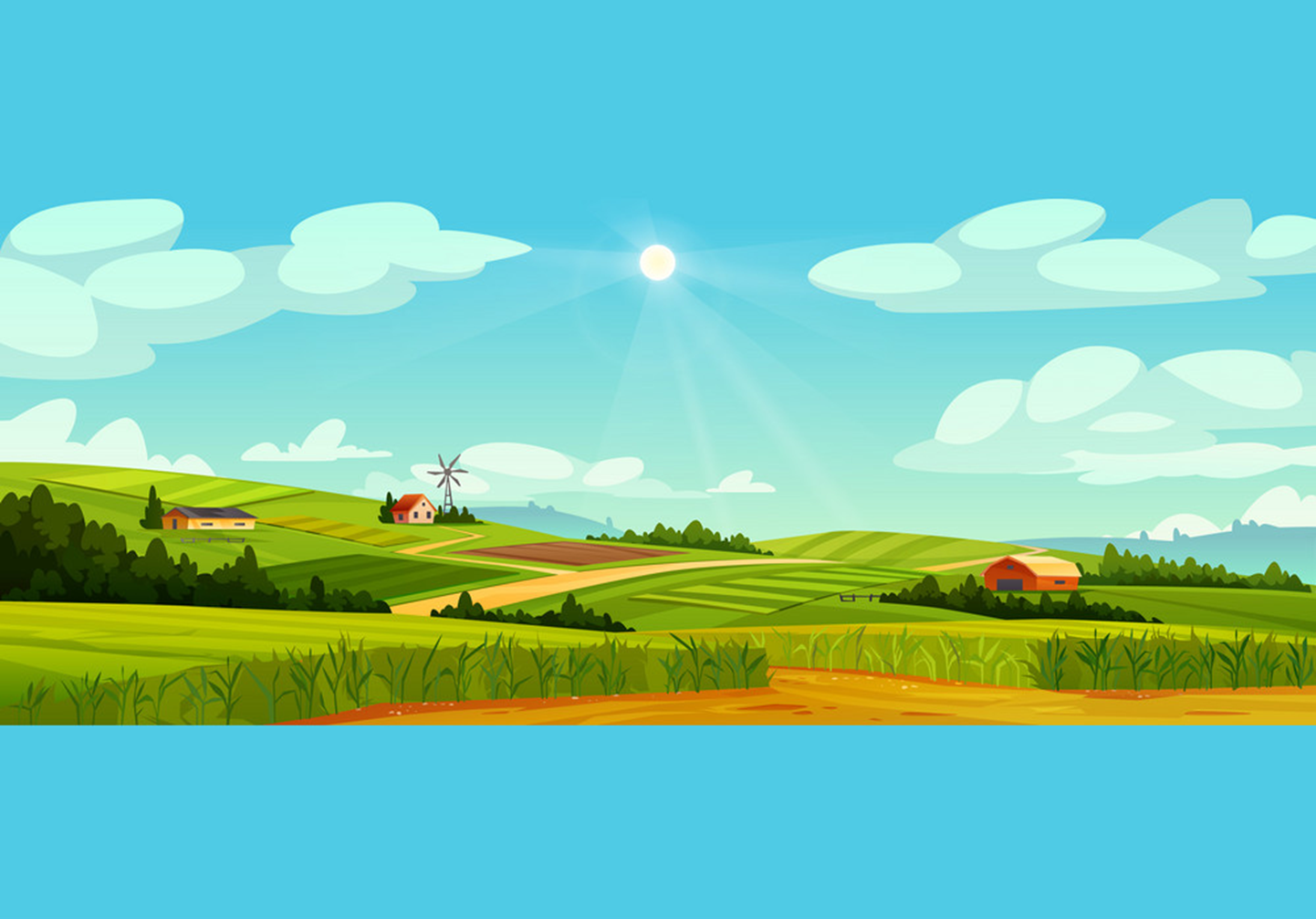 Thứ … ngày … tháng … năm …
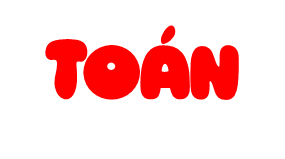 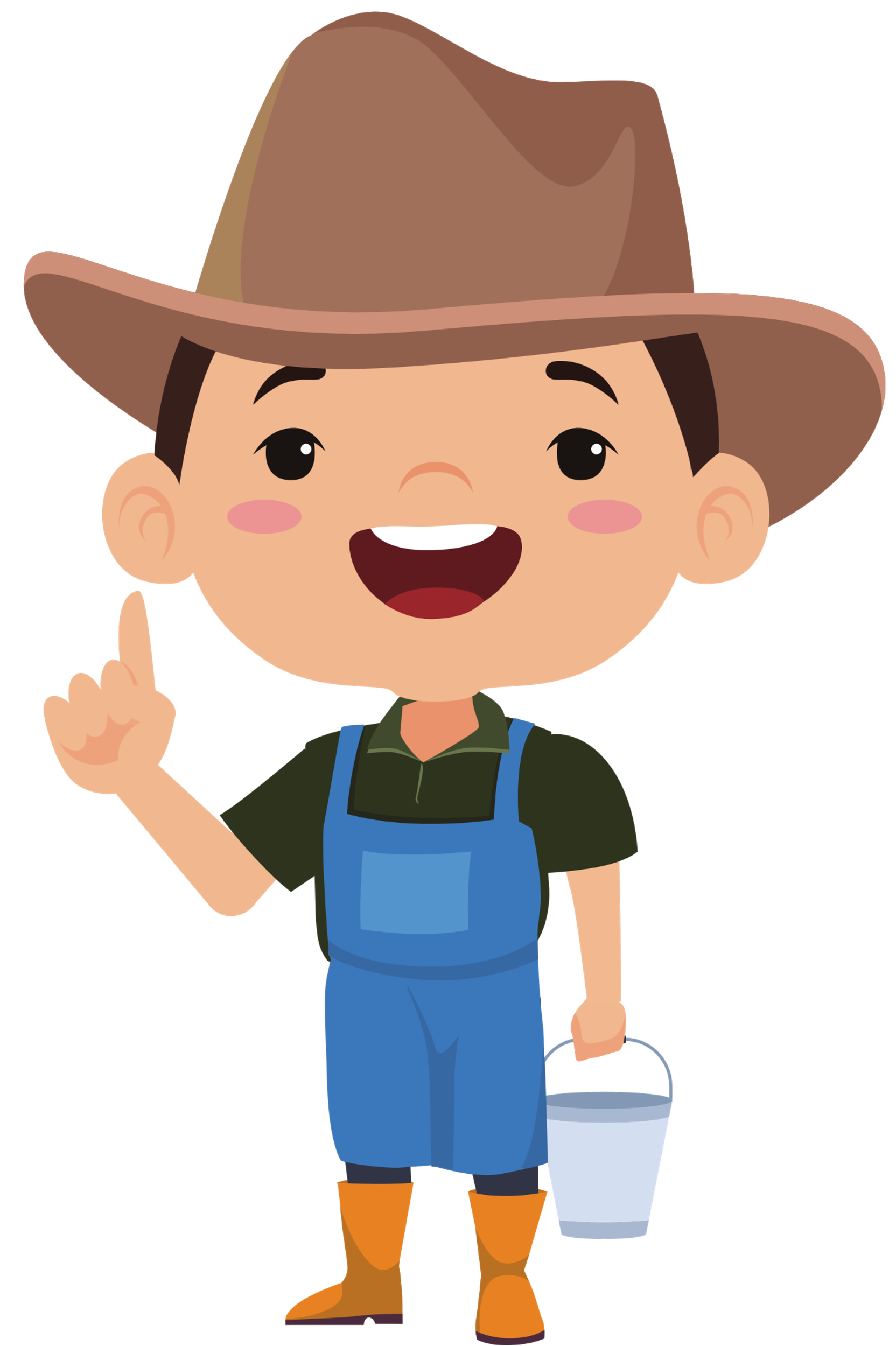 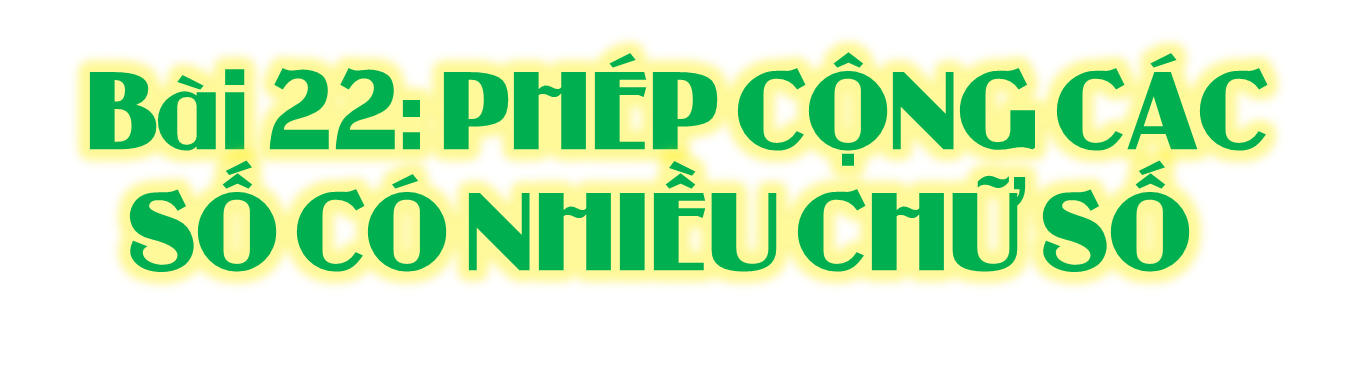 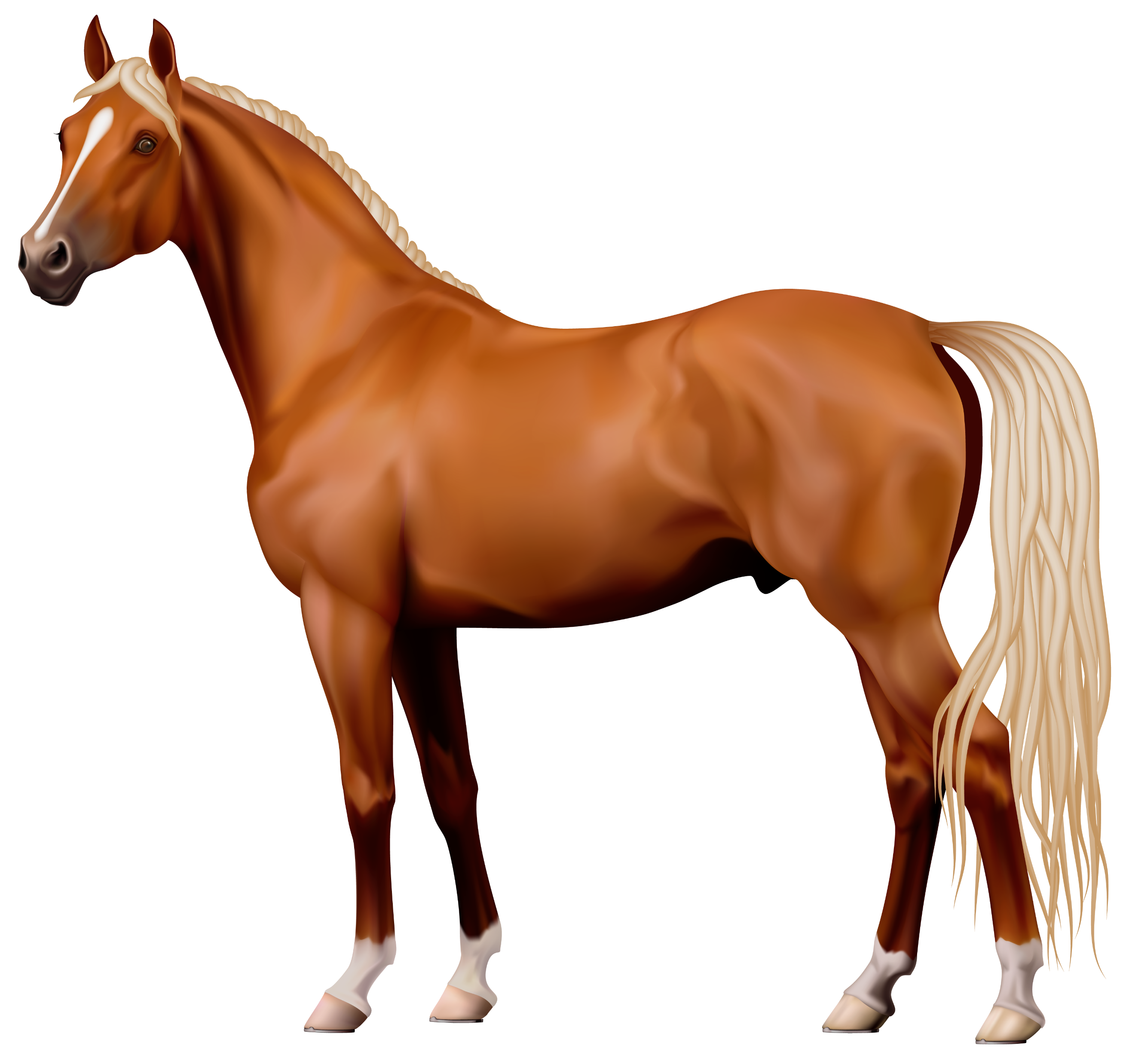 (Tiết 2)
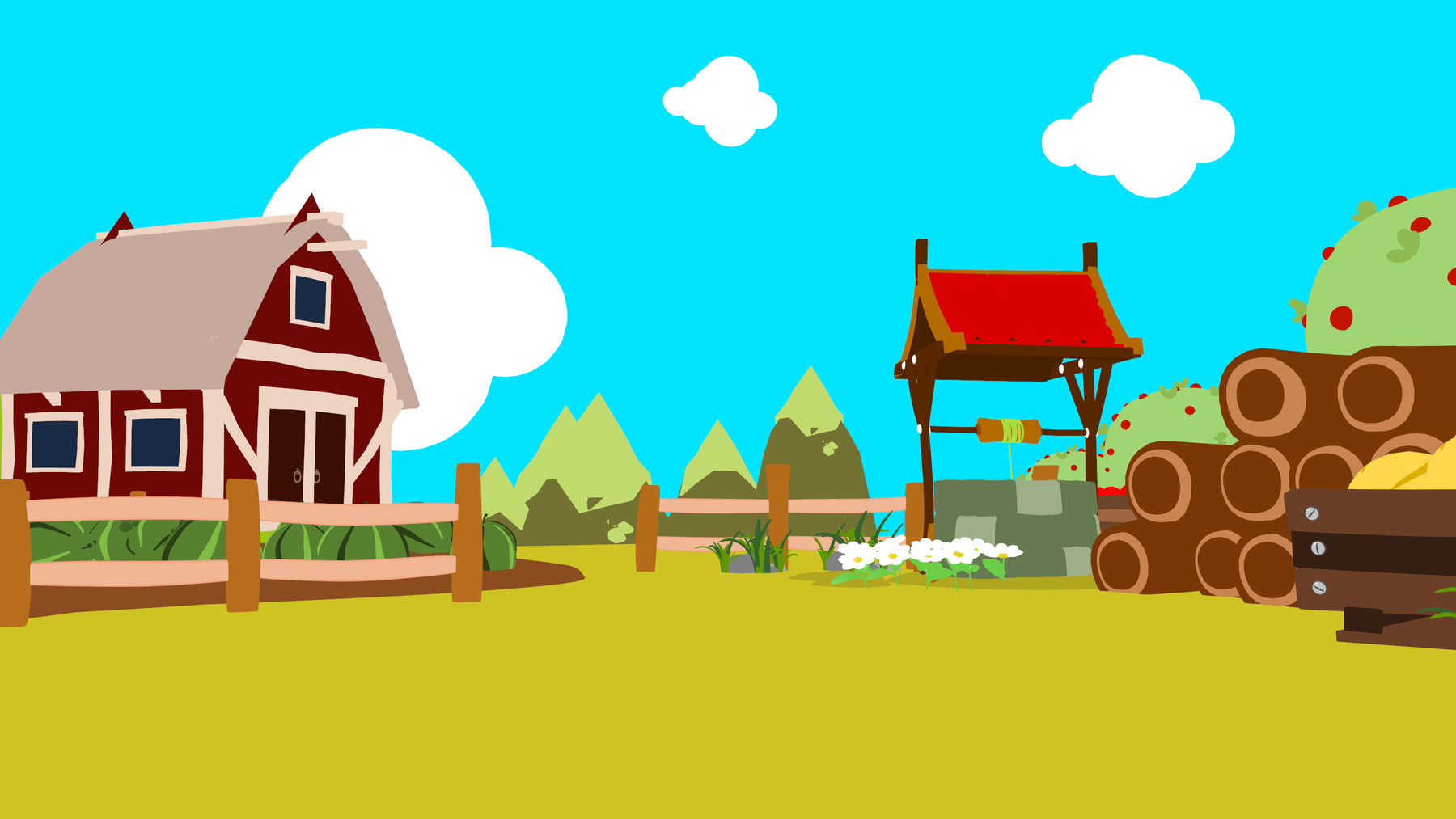 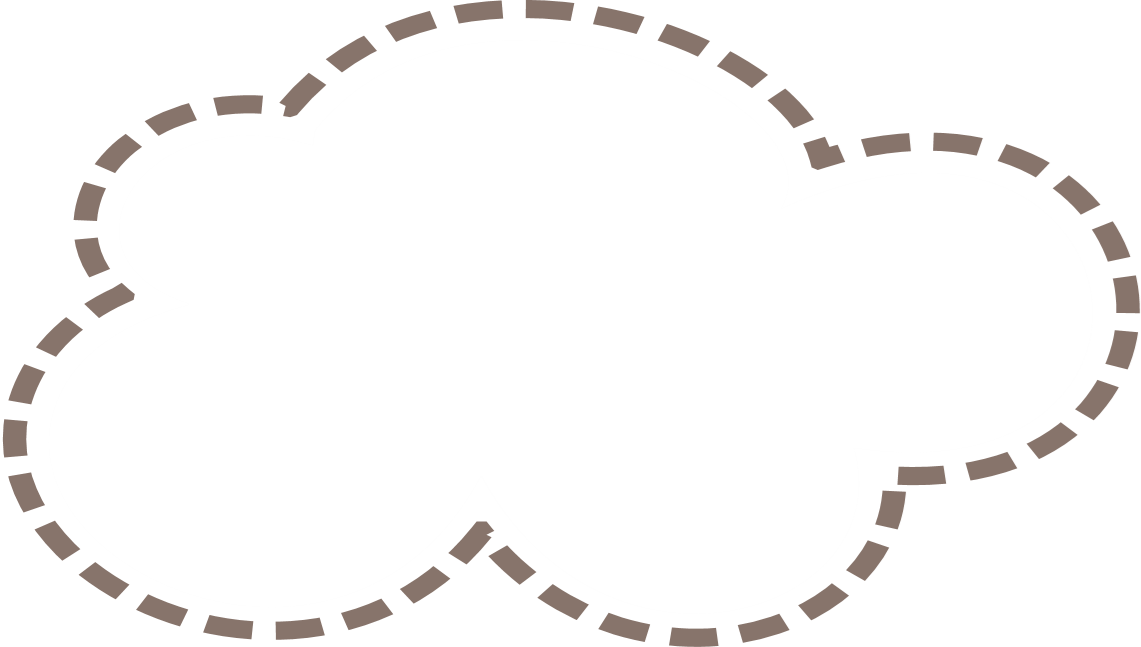 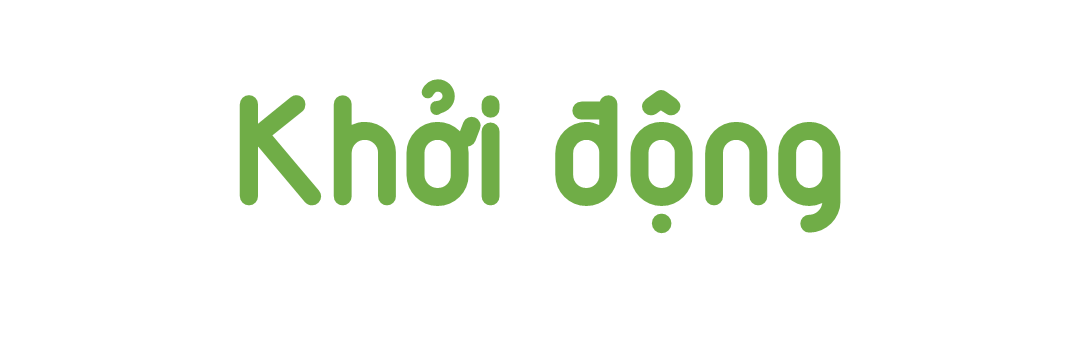 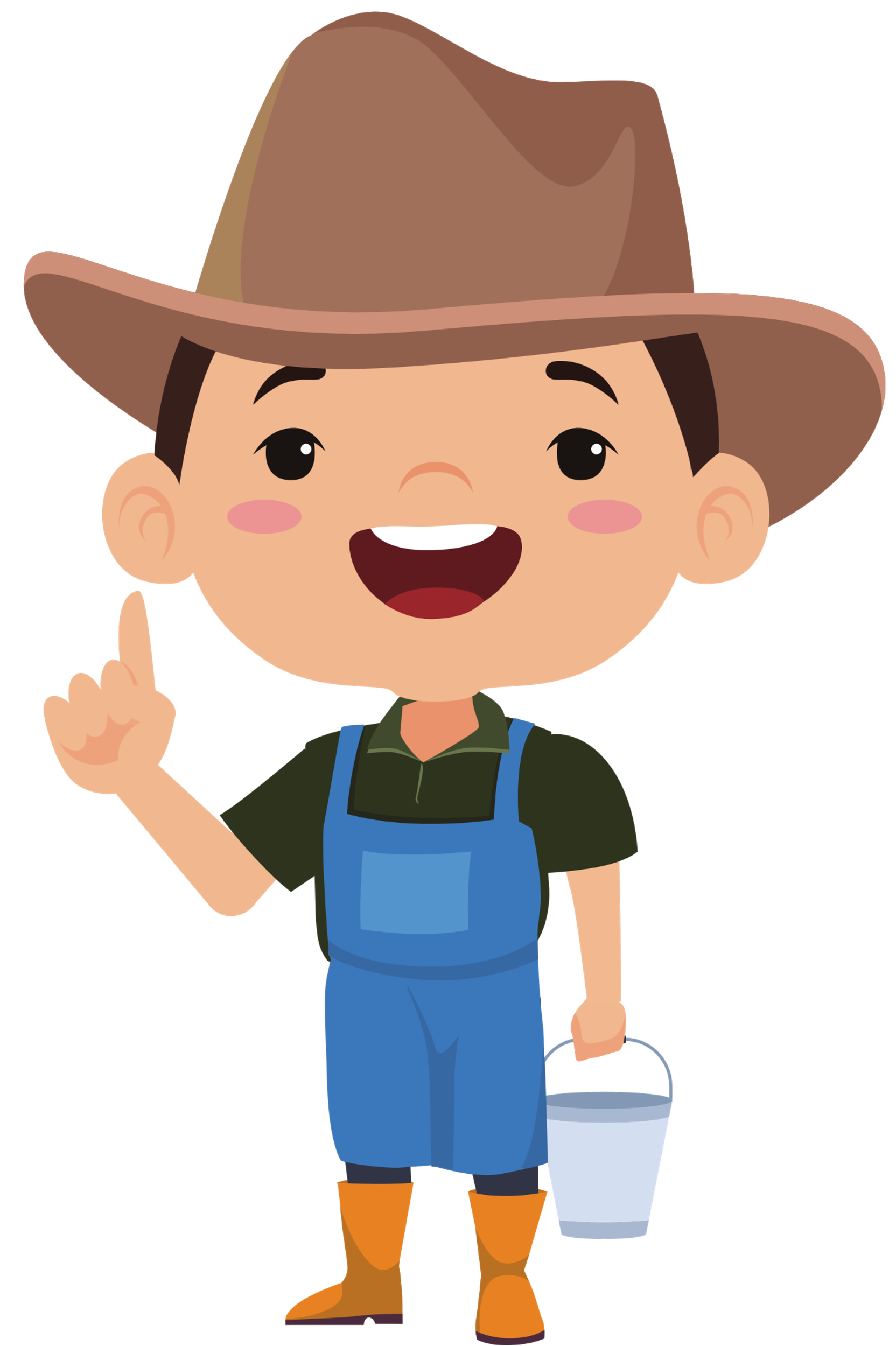 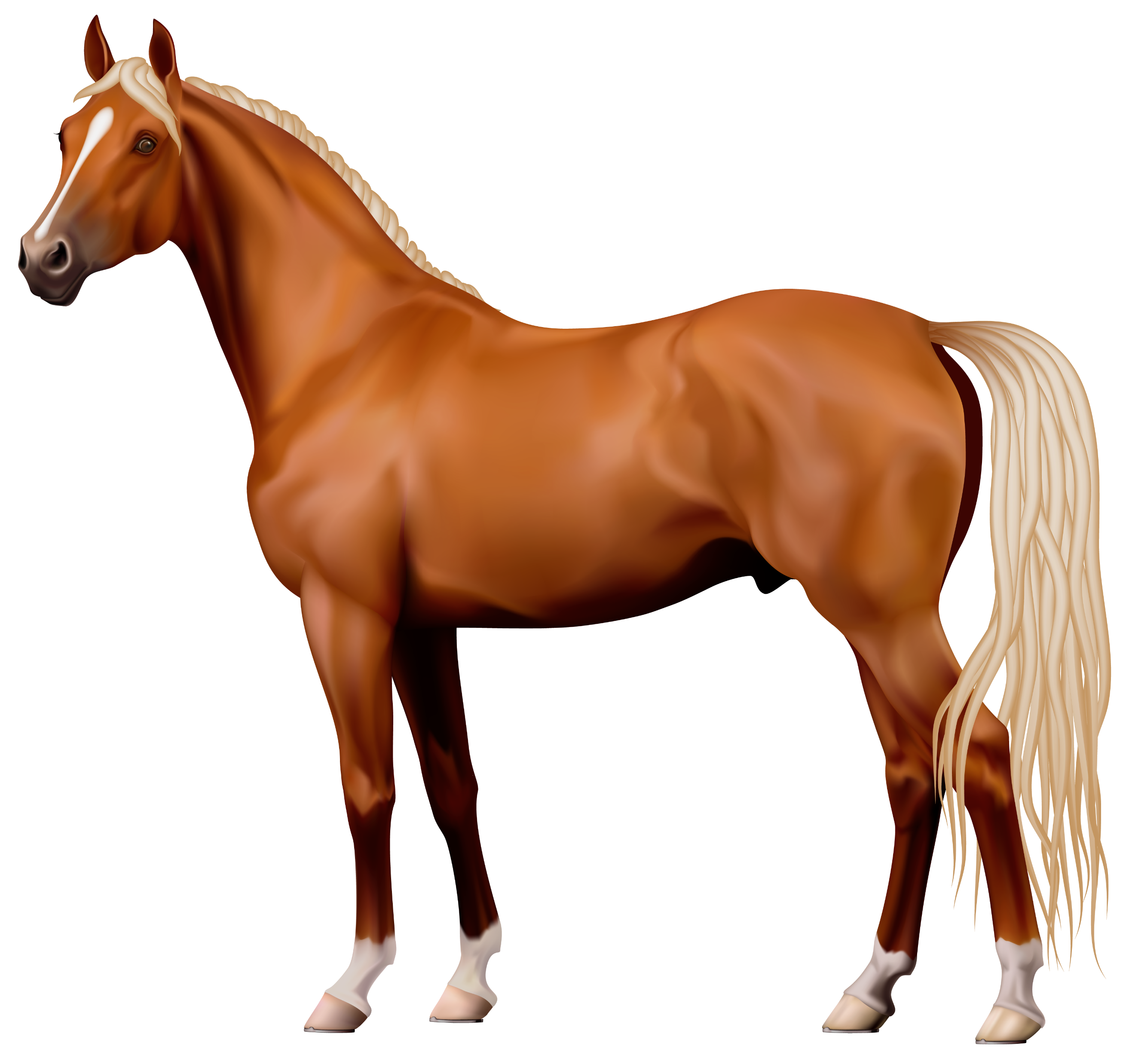 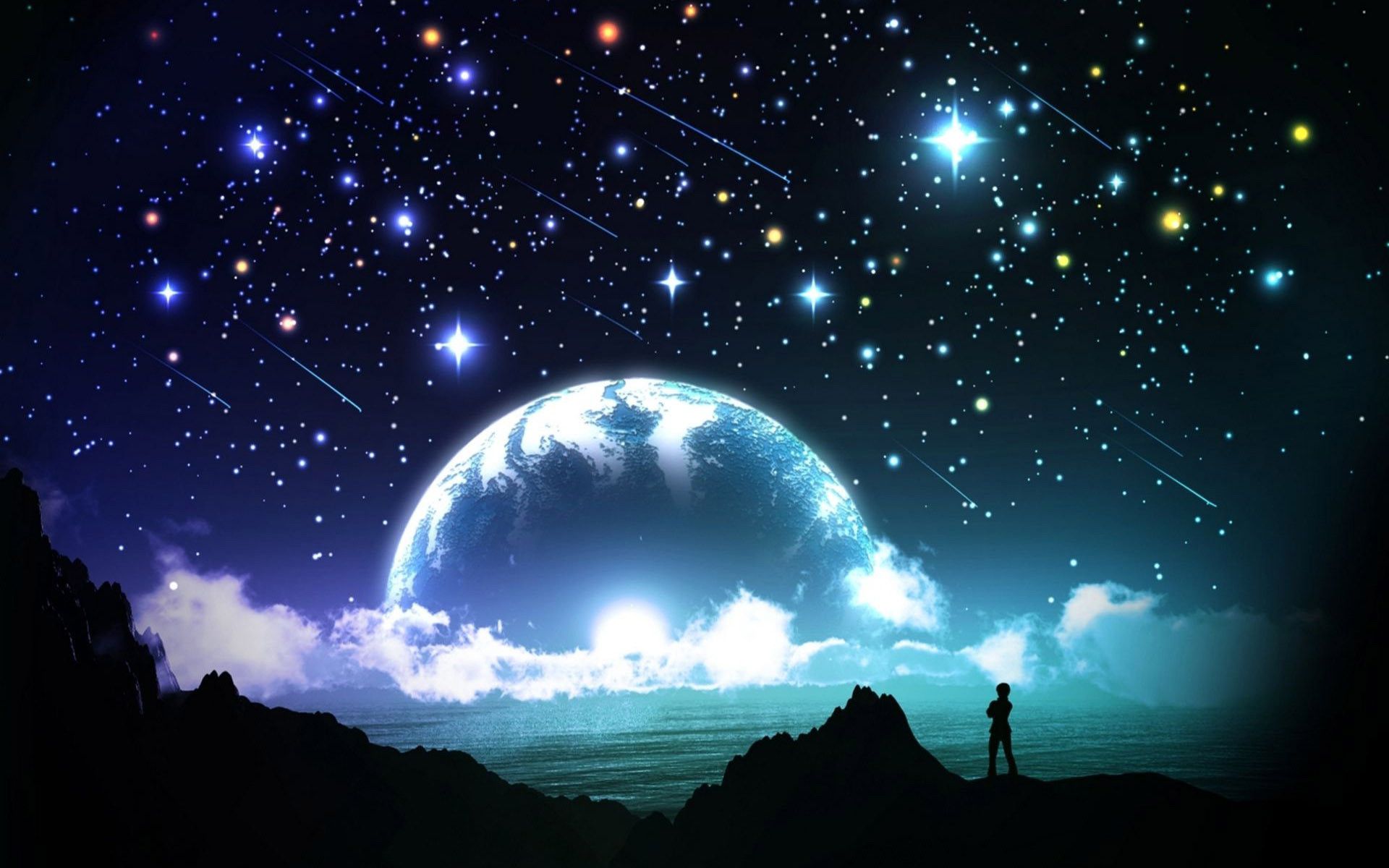 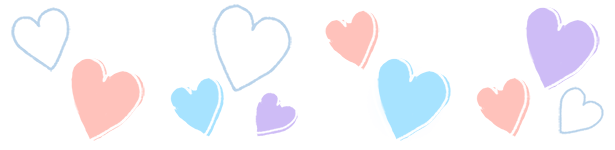 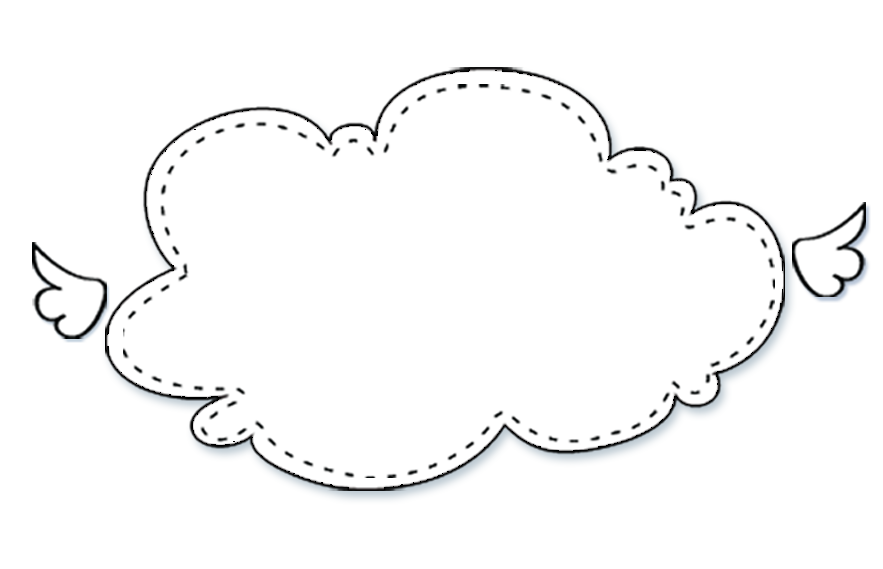 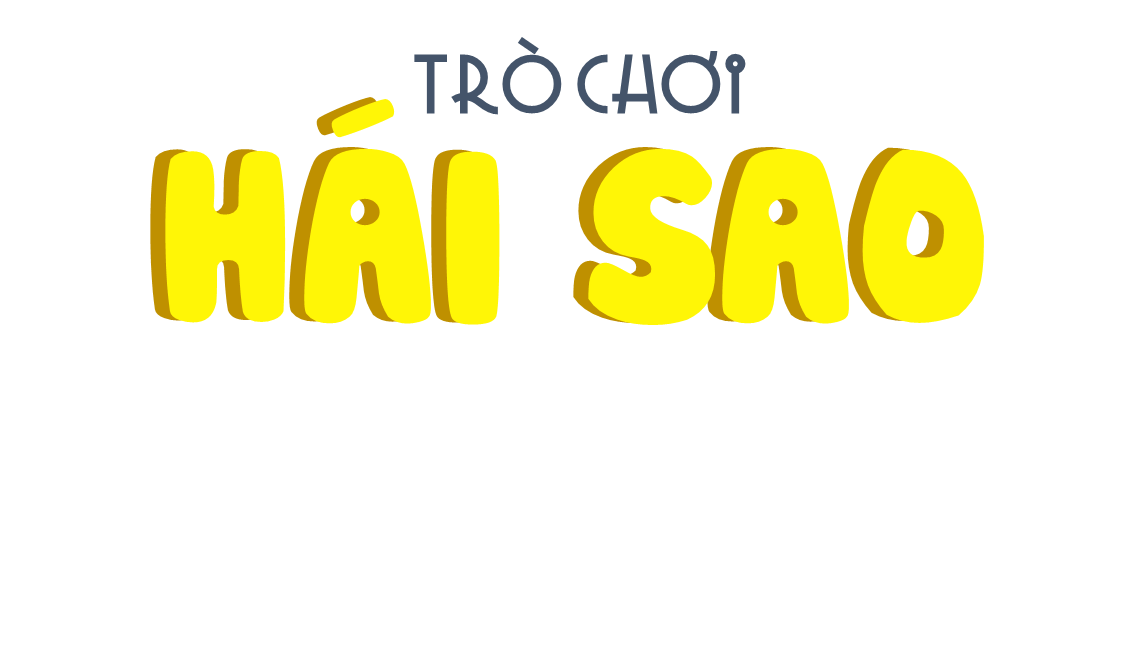 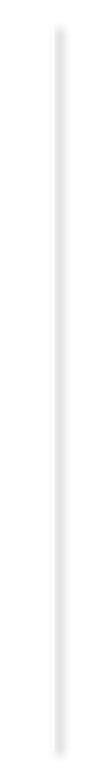 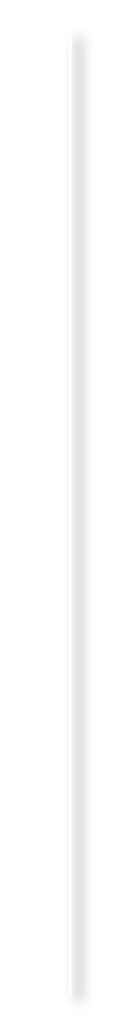 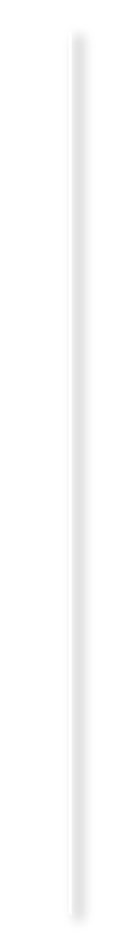 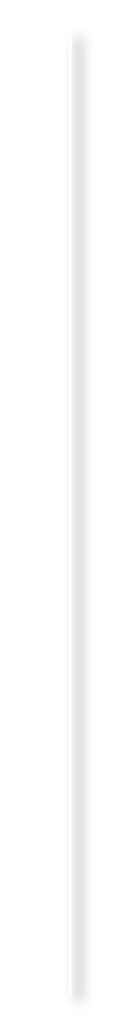 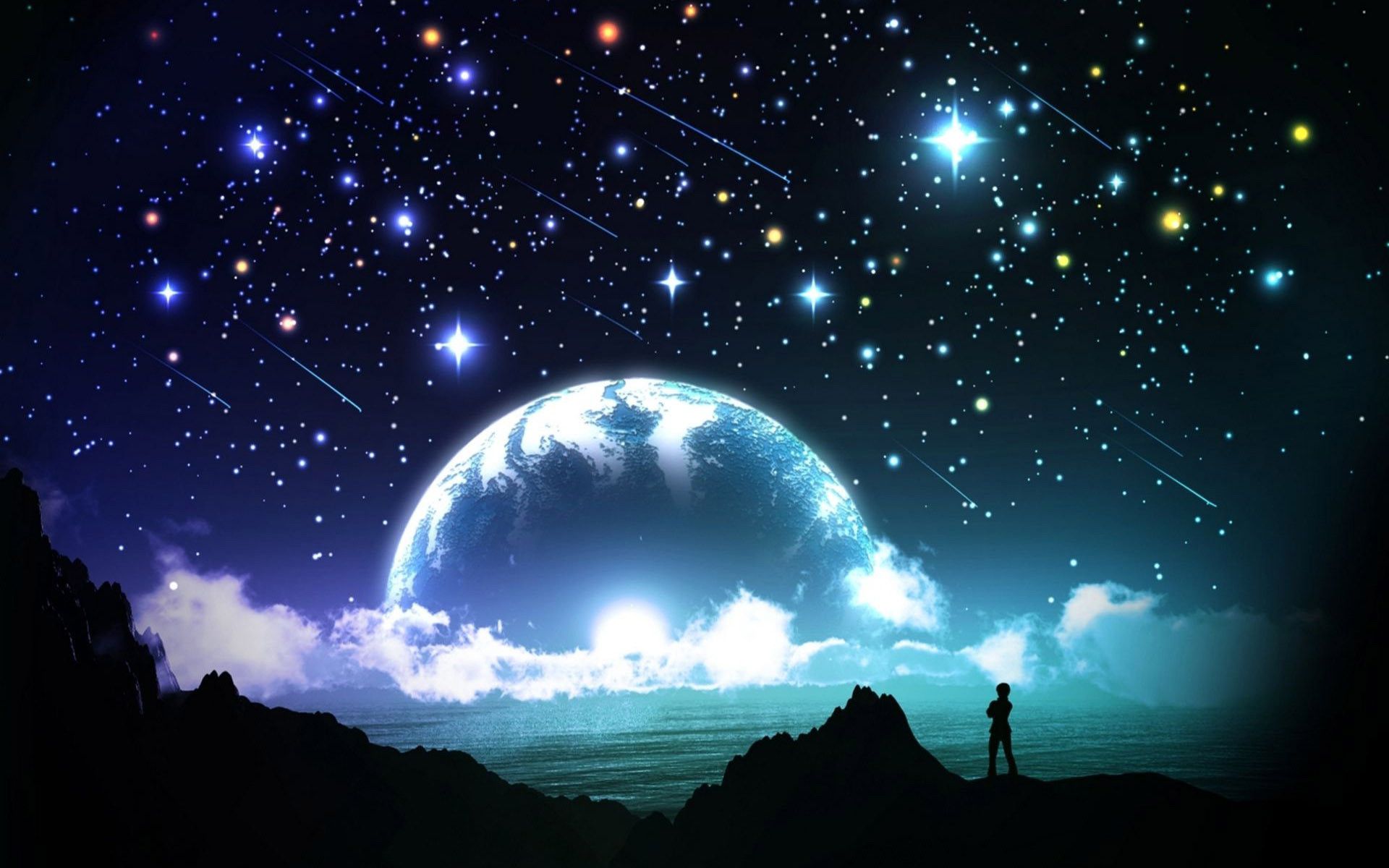 Kết quả của phép tính 40 000 + 20 000 là:
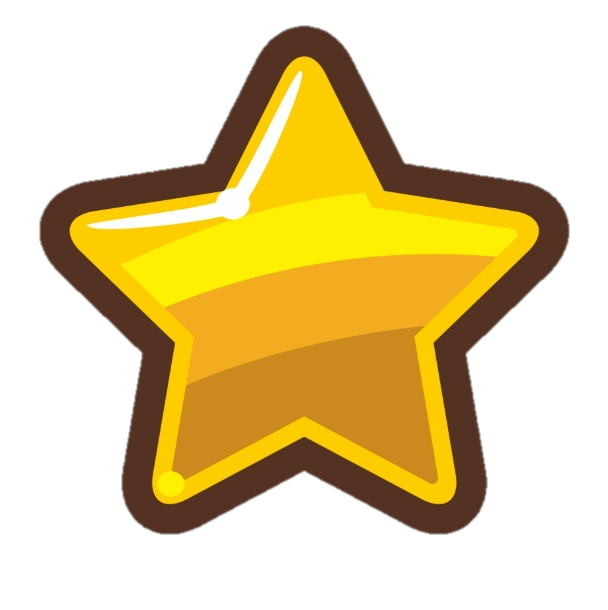 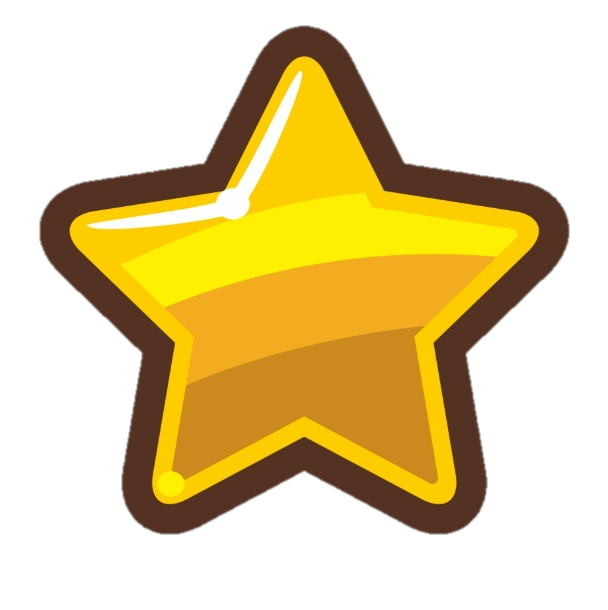 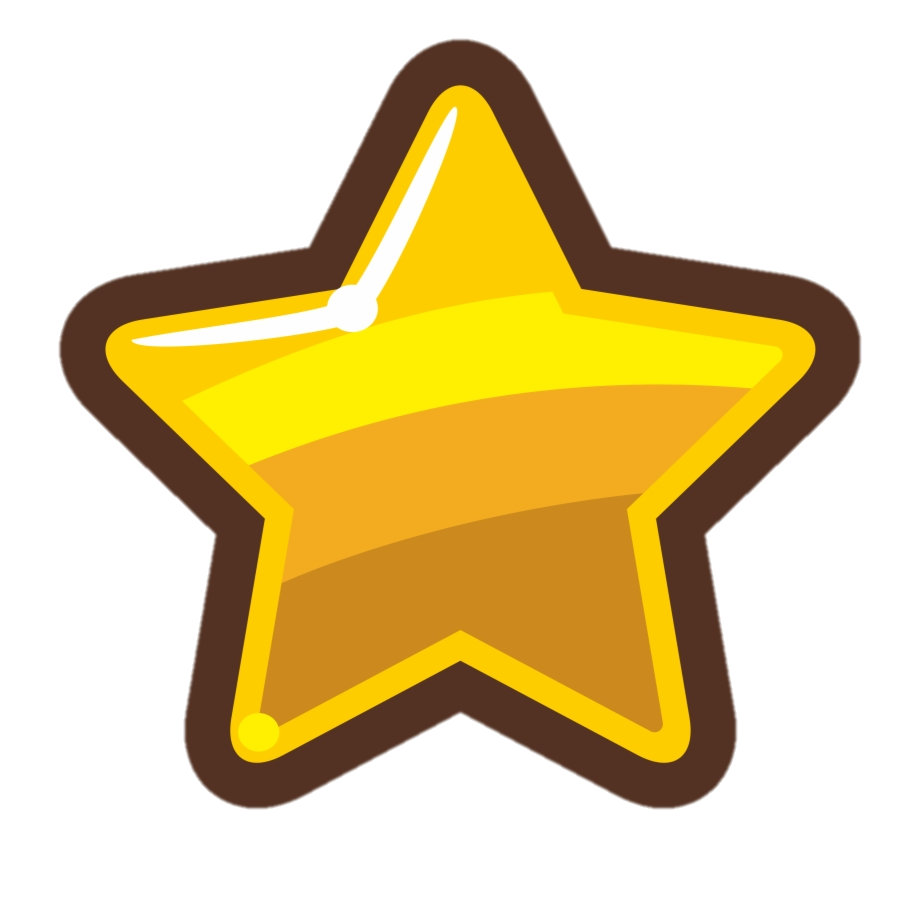 50 000
80 000
60 000
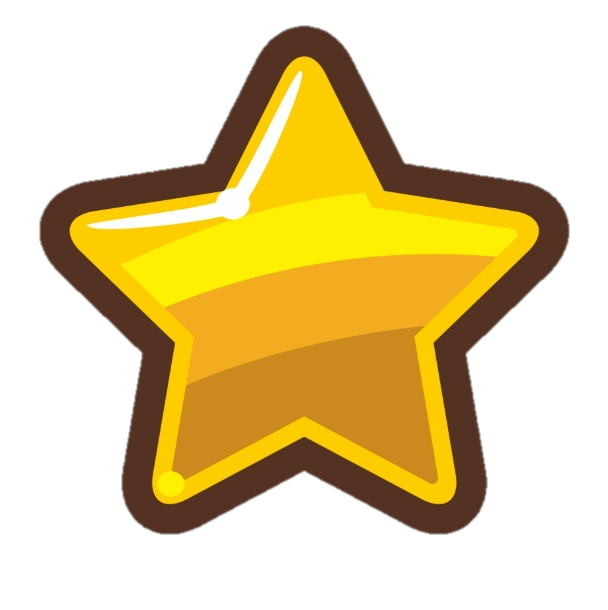 70 000
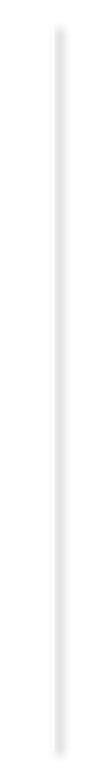 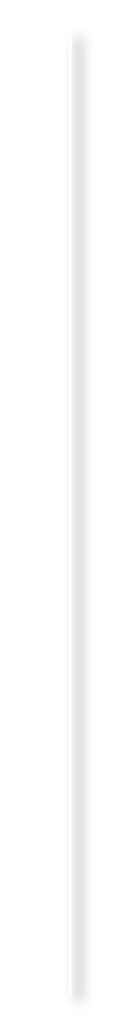 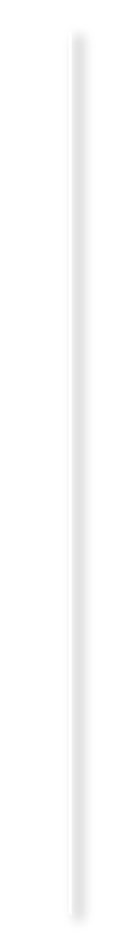 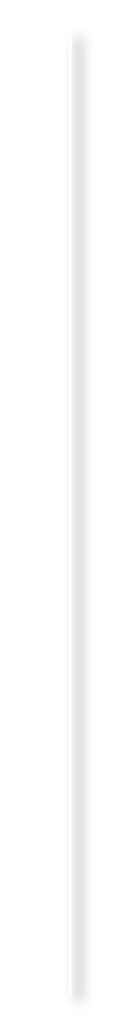 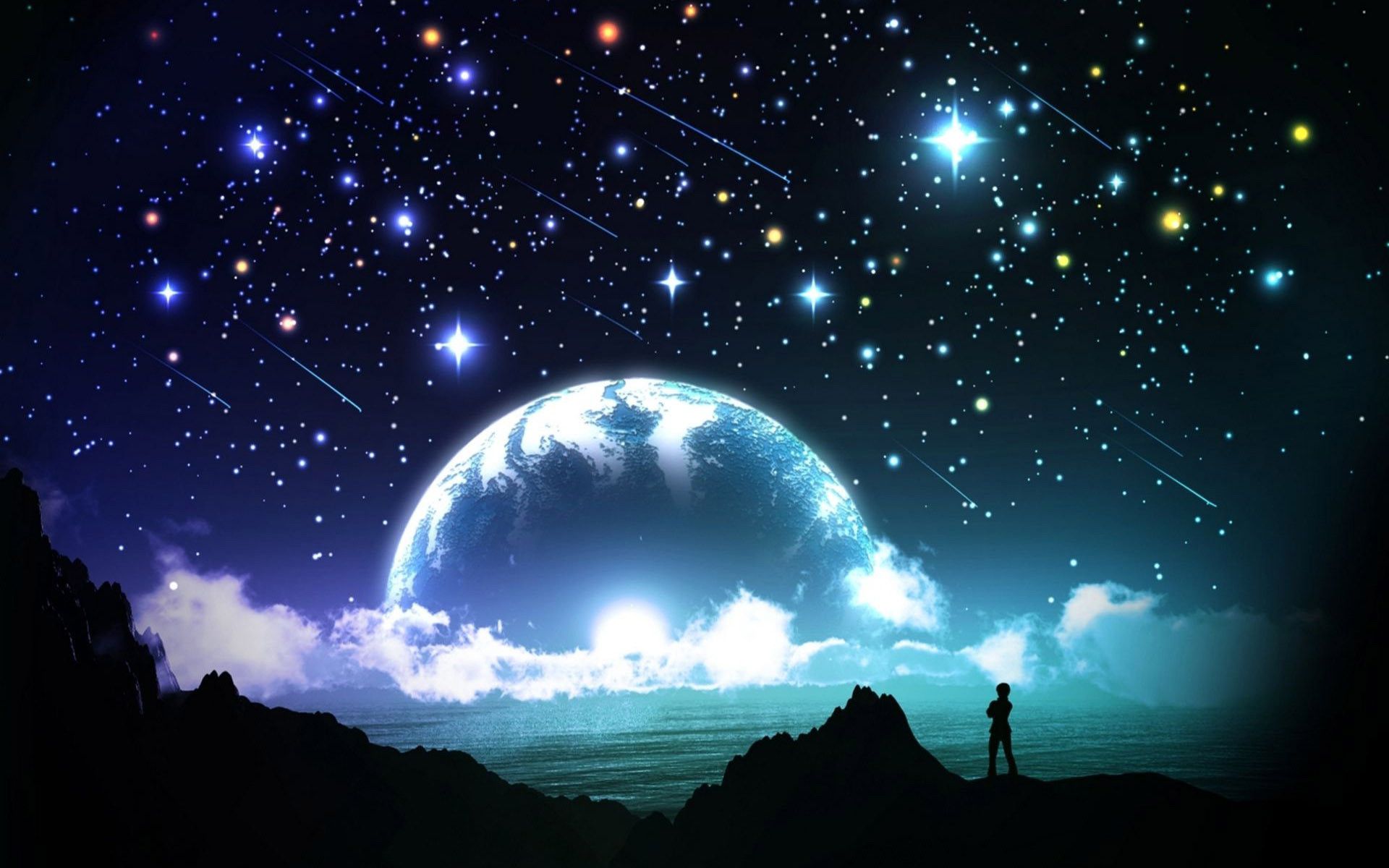 Đặt tính rồi tính: 43 508 + 26 371
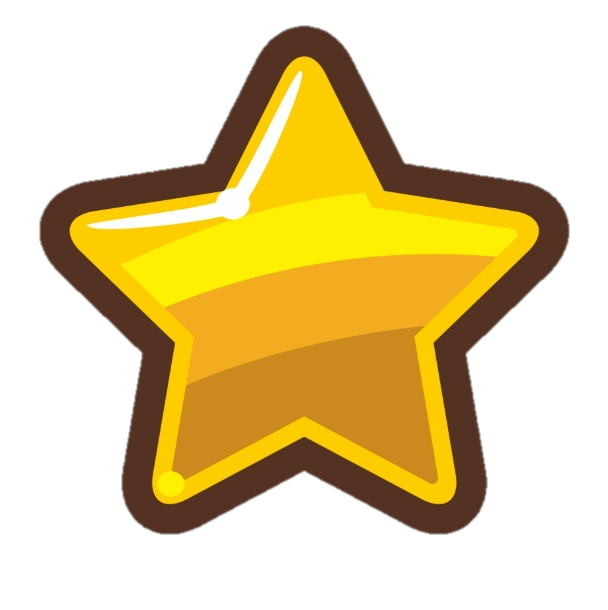 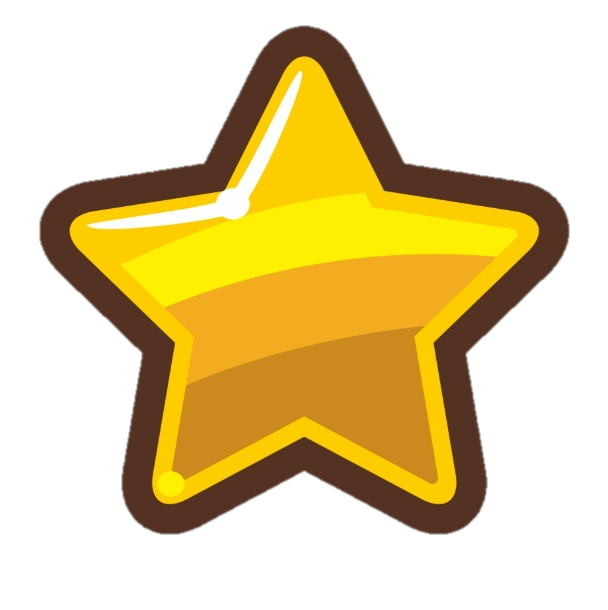 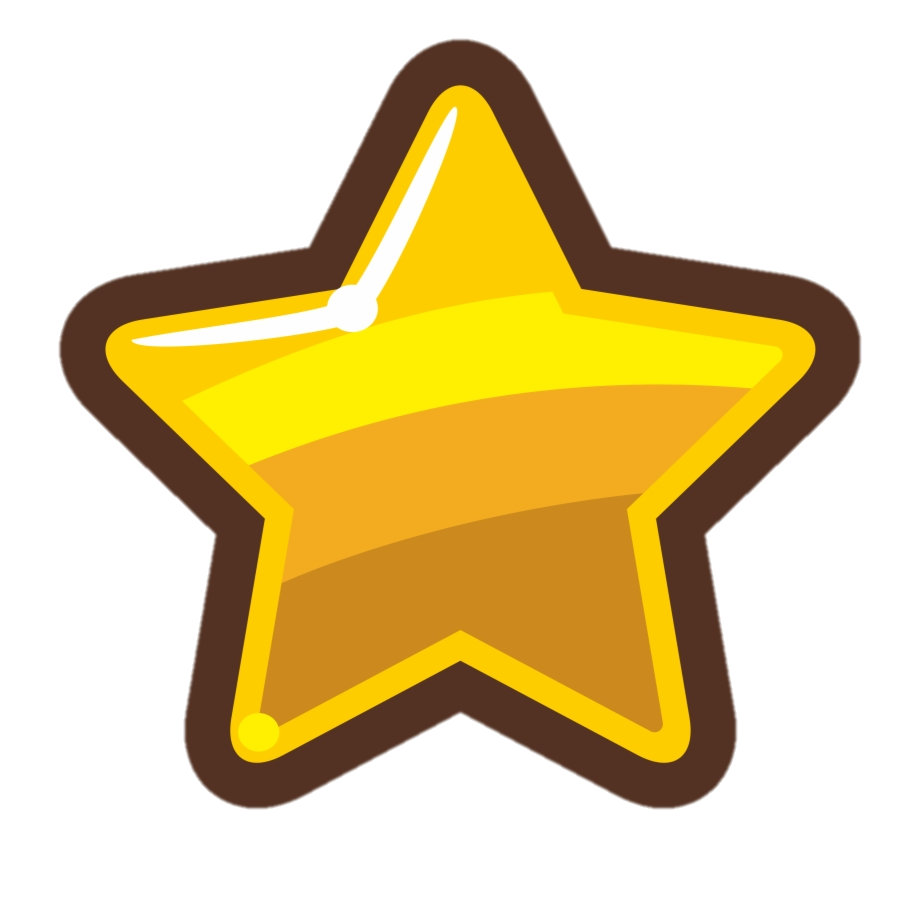 69 779
69 879
68 879
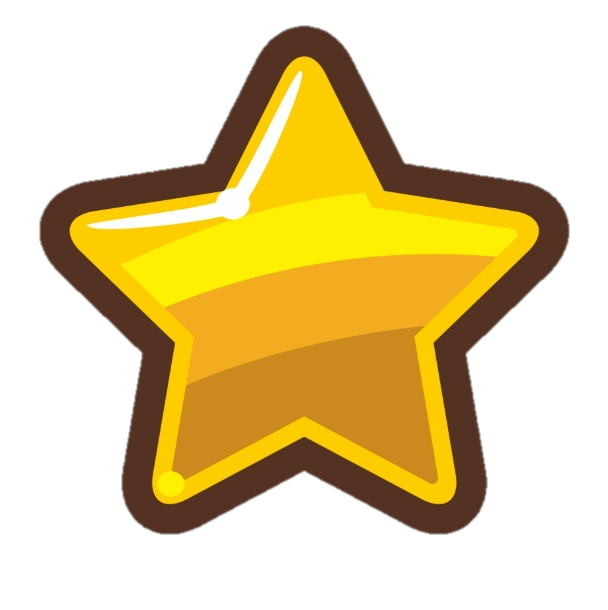 68 879
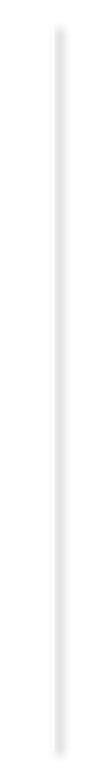 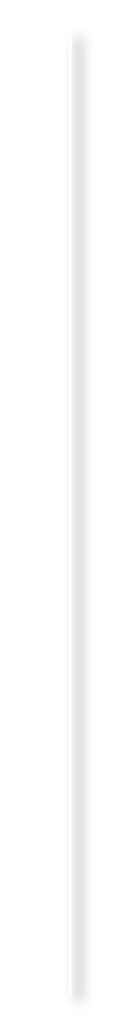 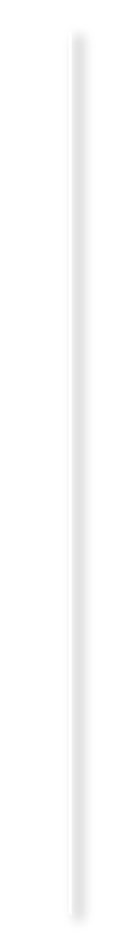 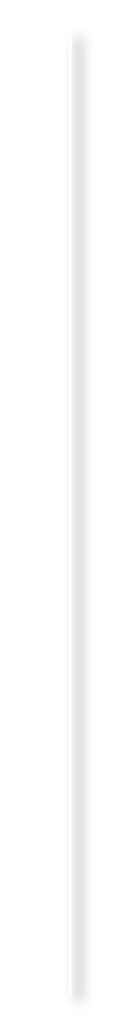 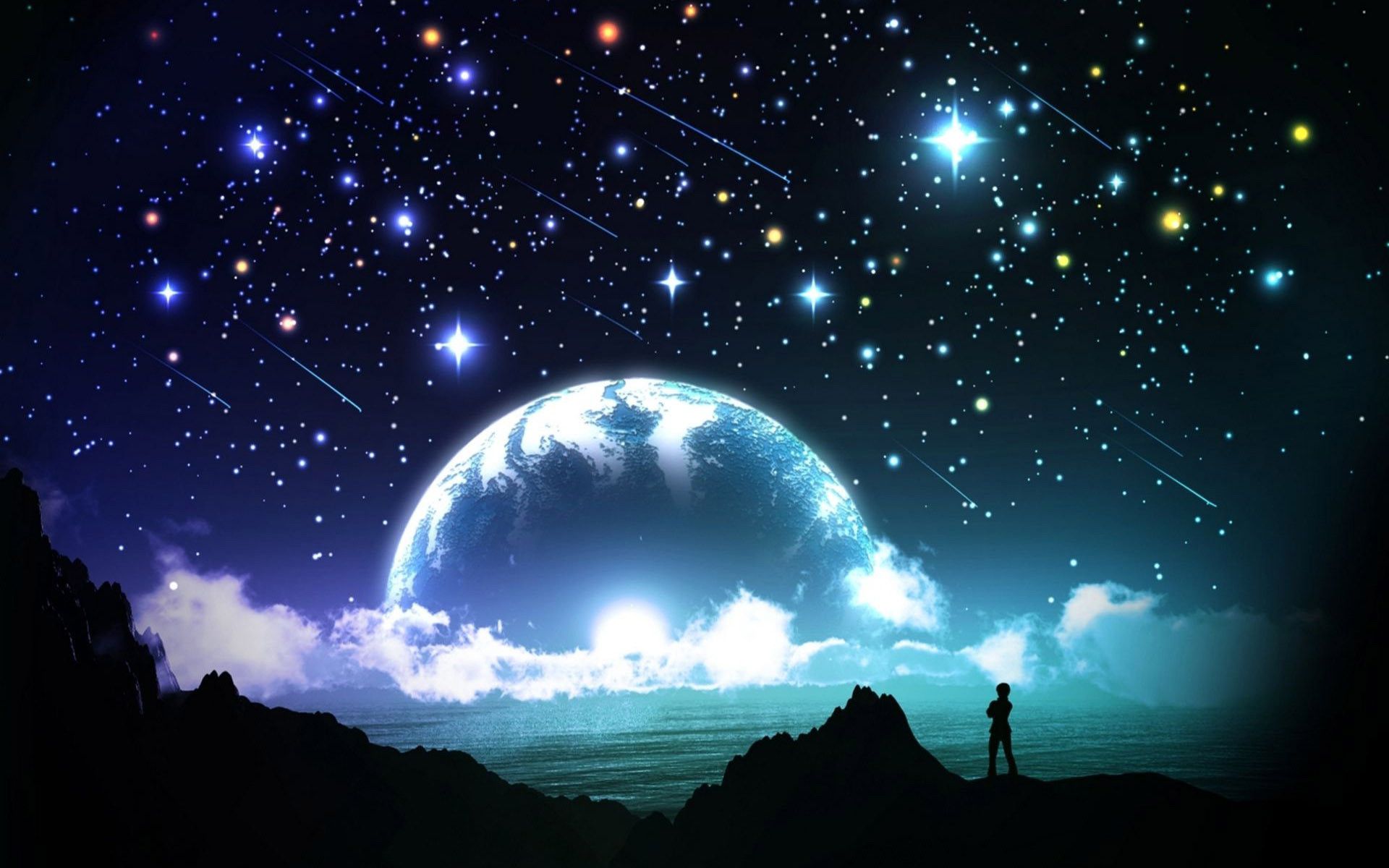 Đặt tính rồi tính: 56 709 + 48 145
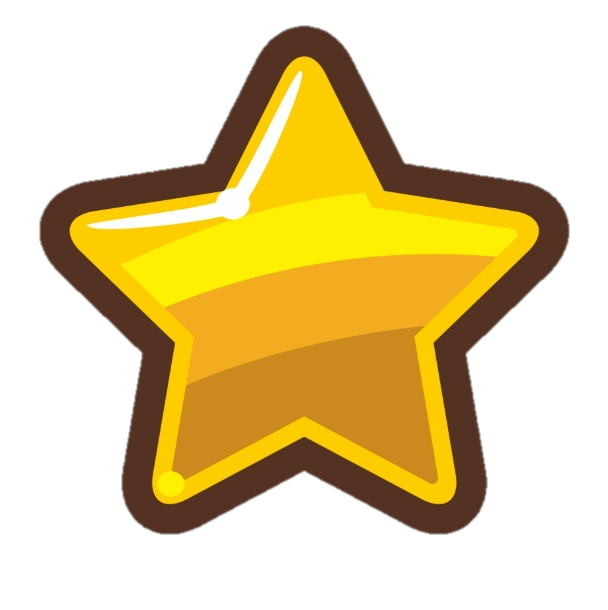 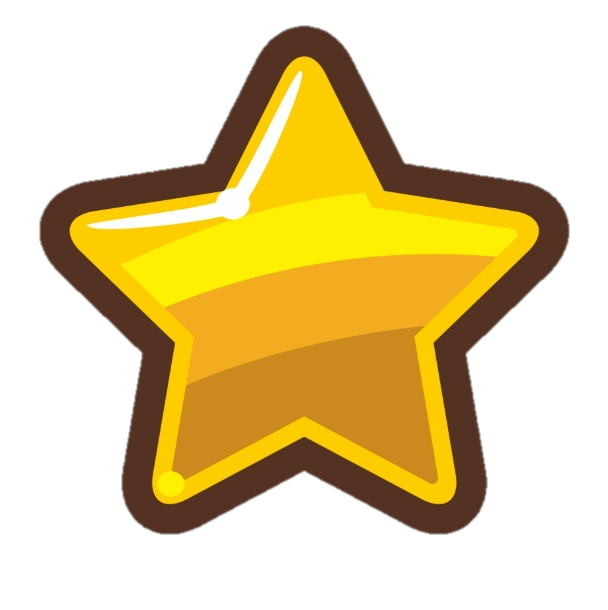 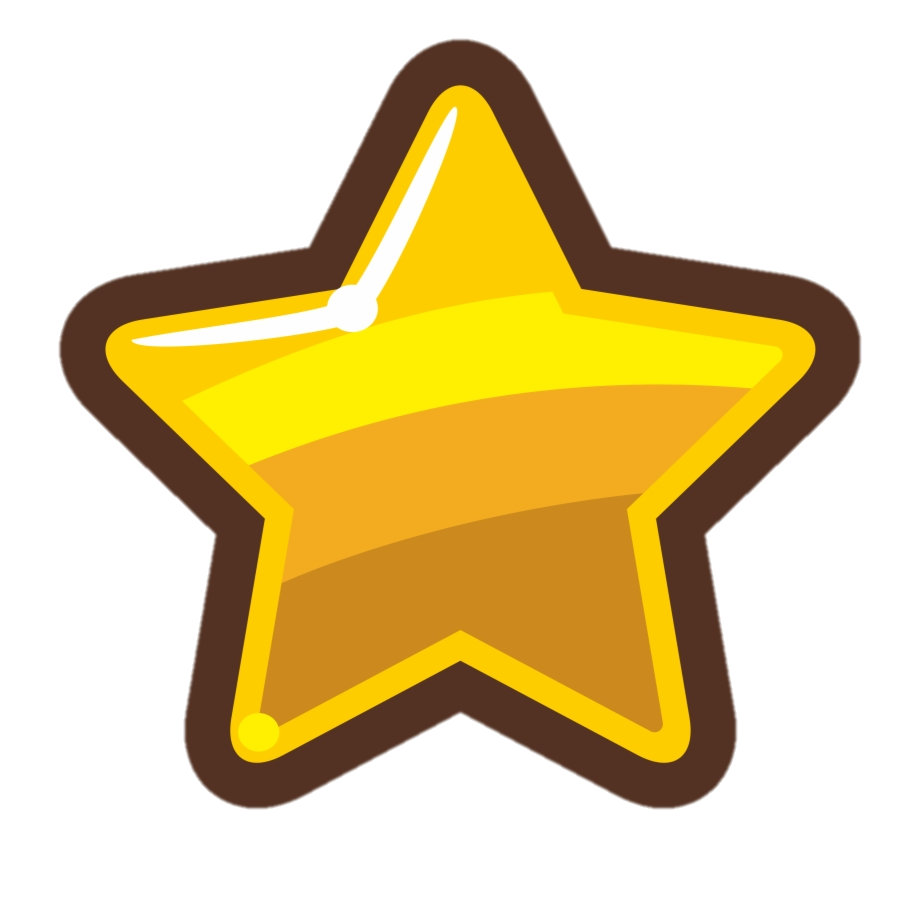 105 854
104 864
104 854
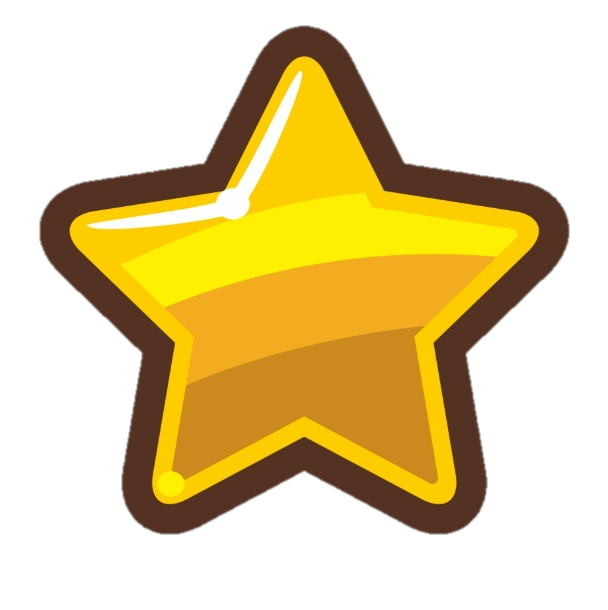 104 754
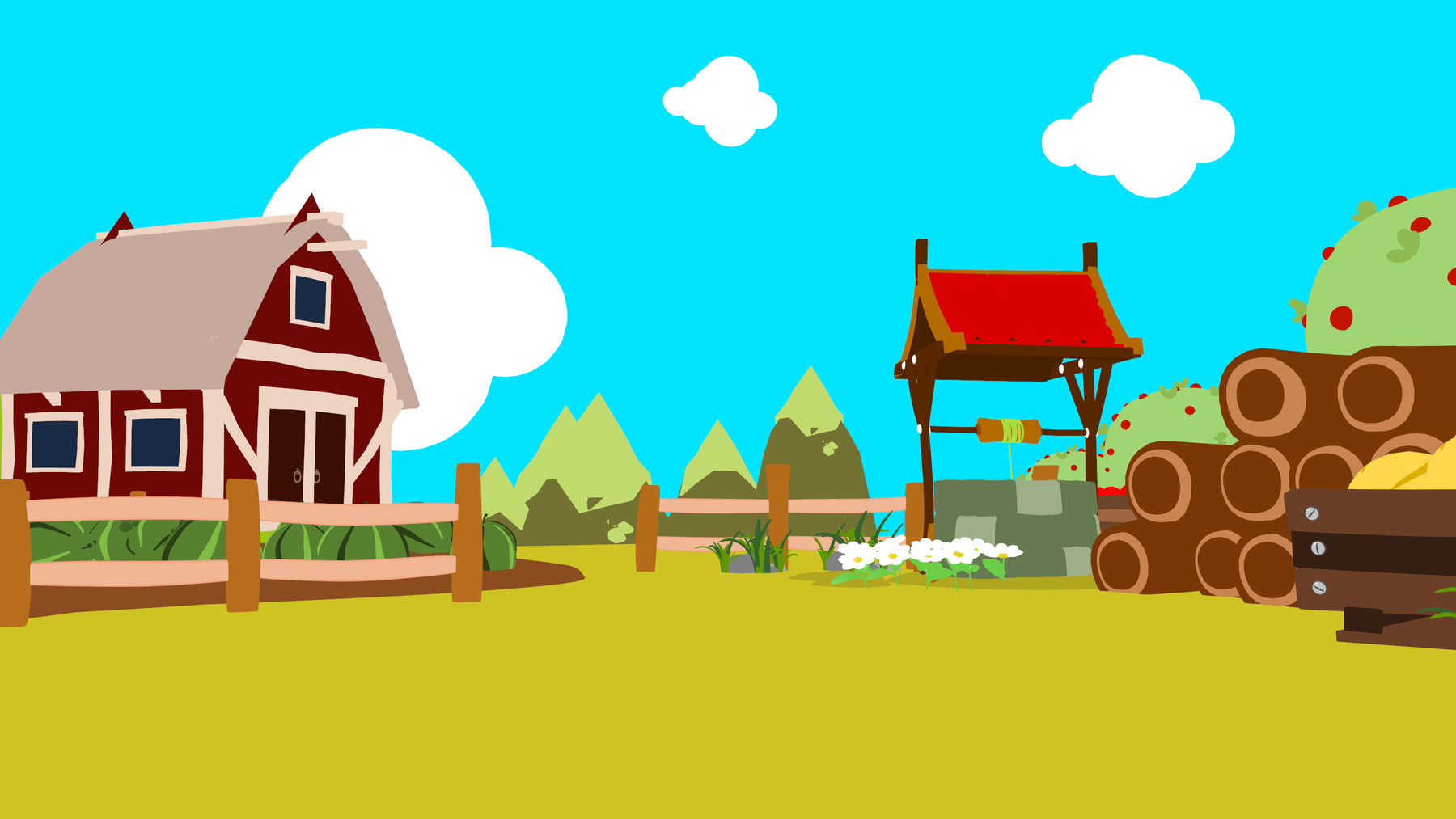 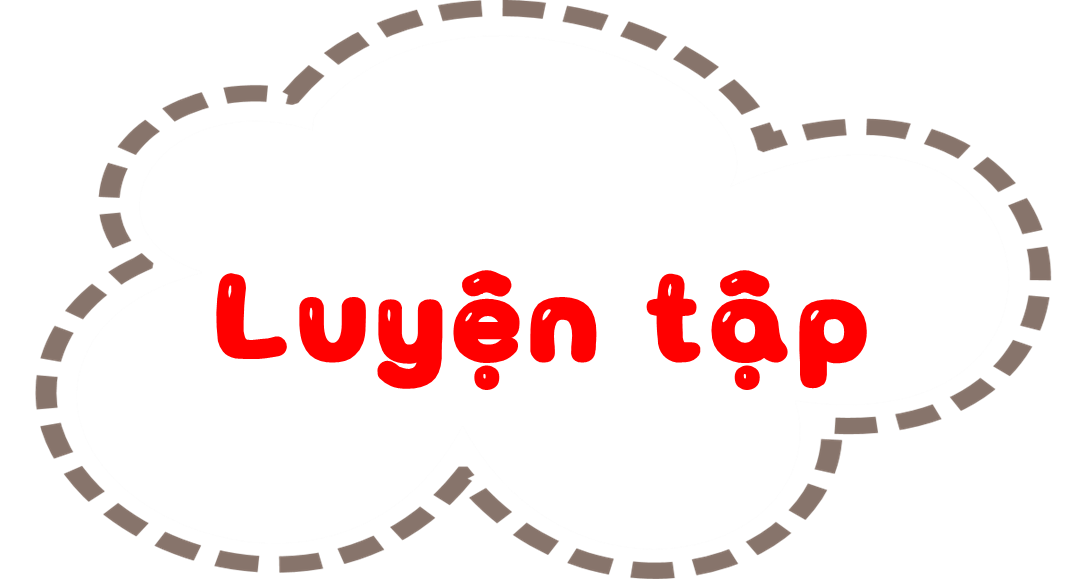 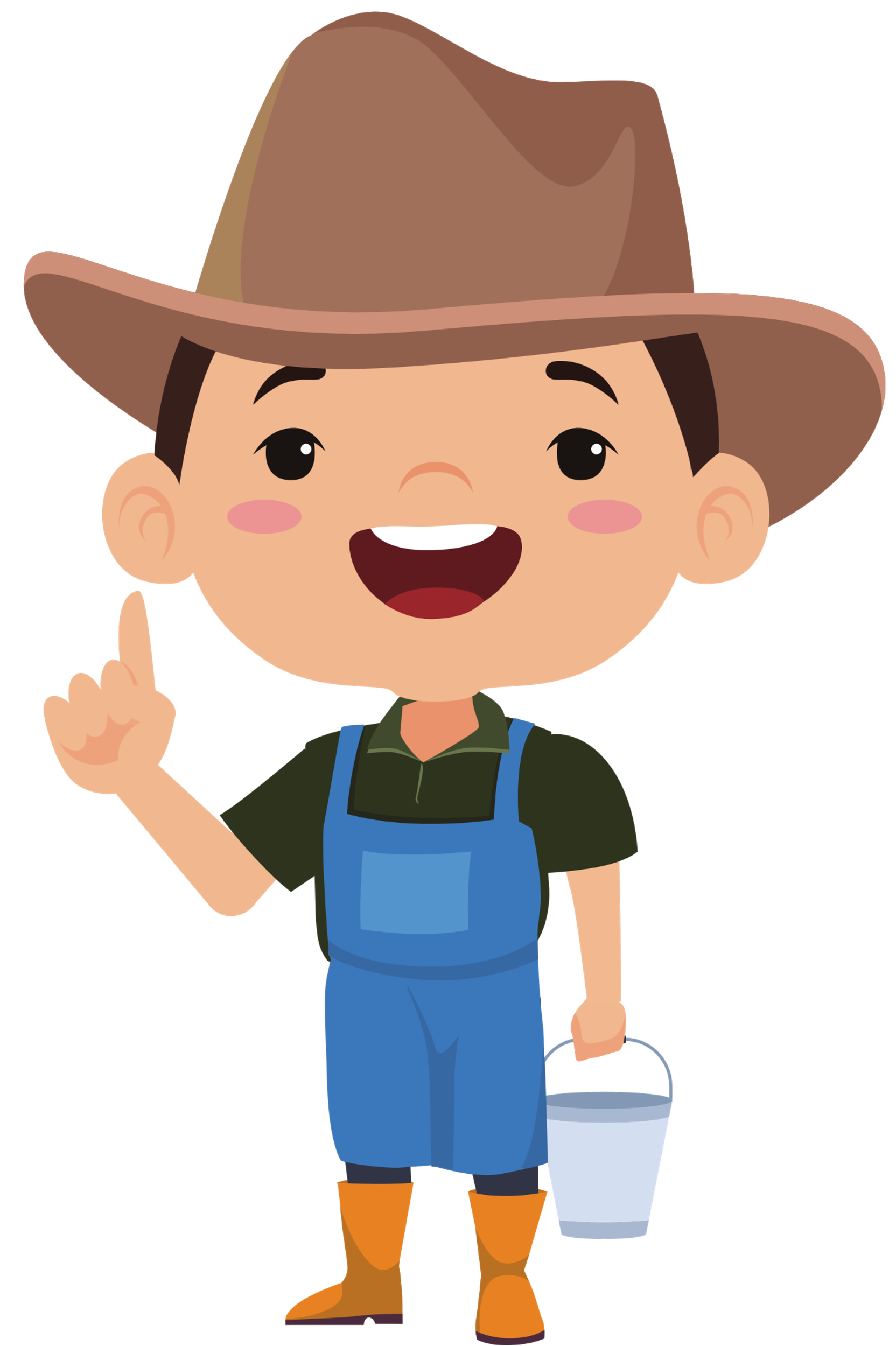 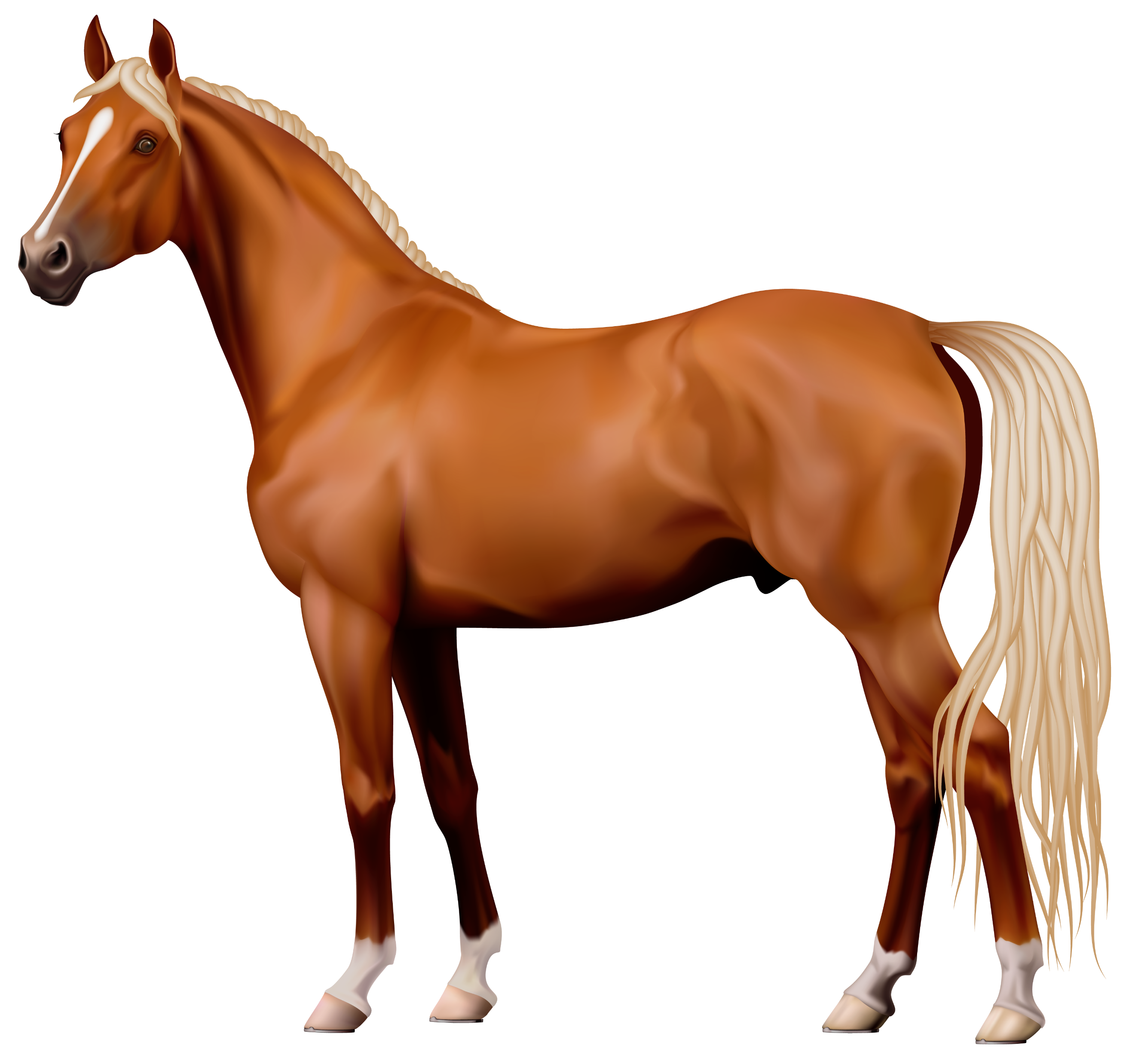 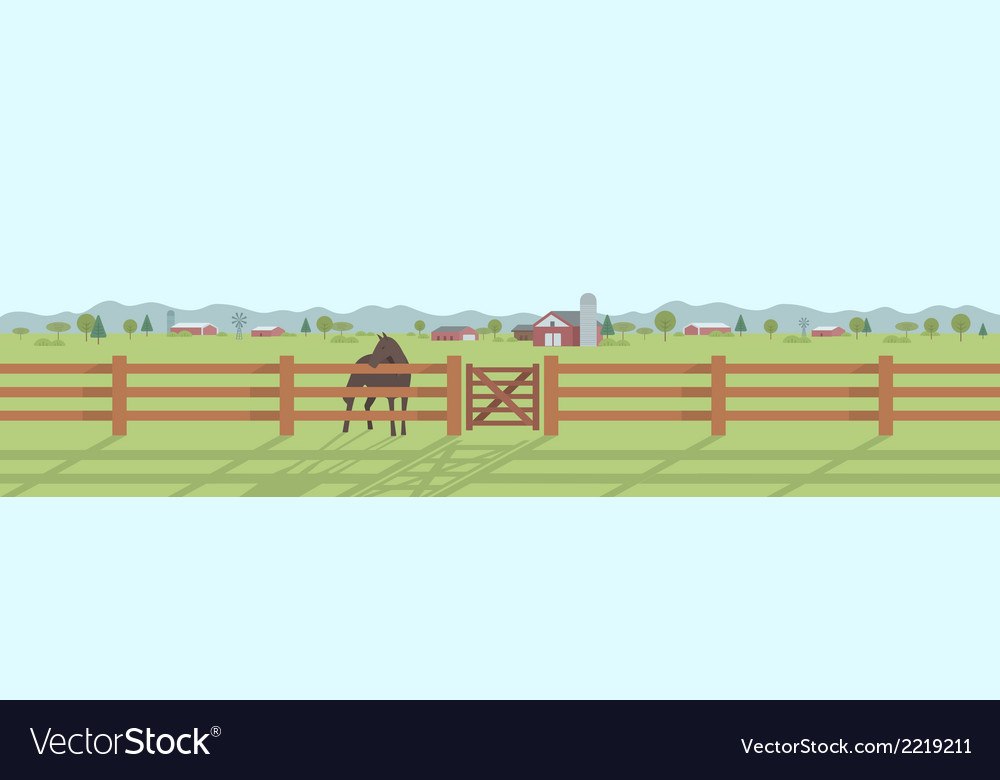 Đặt tính rồi tính.
1
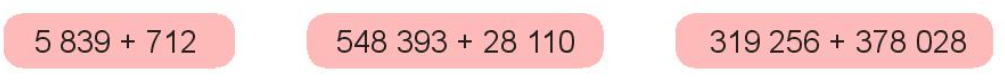 5 839 + 712
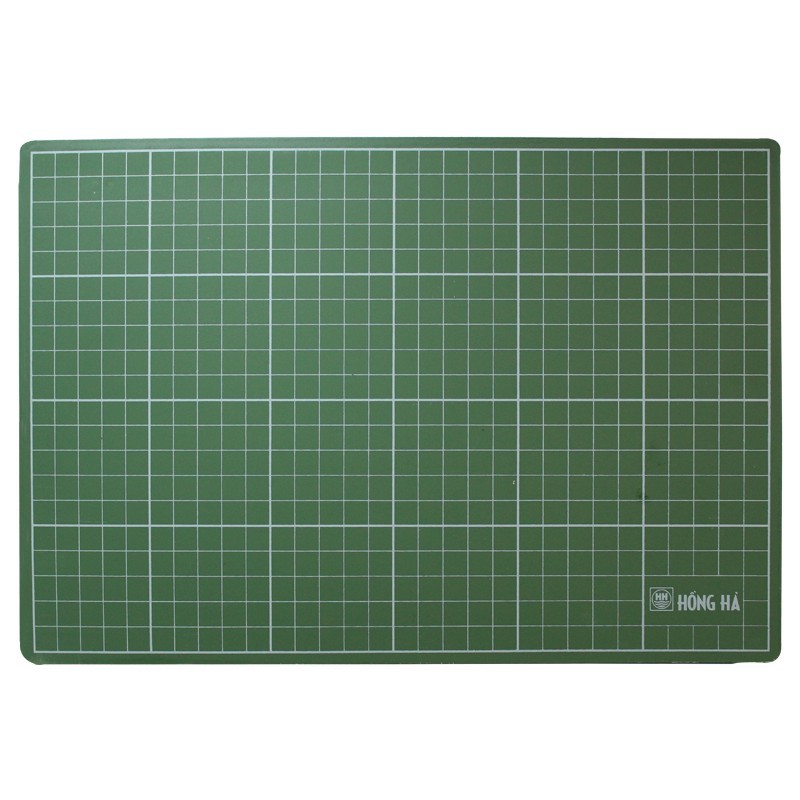 5 839
712
5
5
6
1
548 393 + 28 110
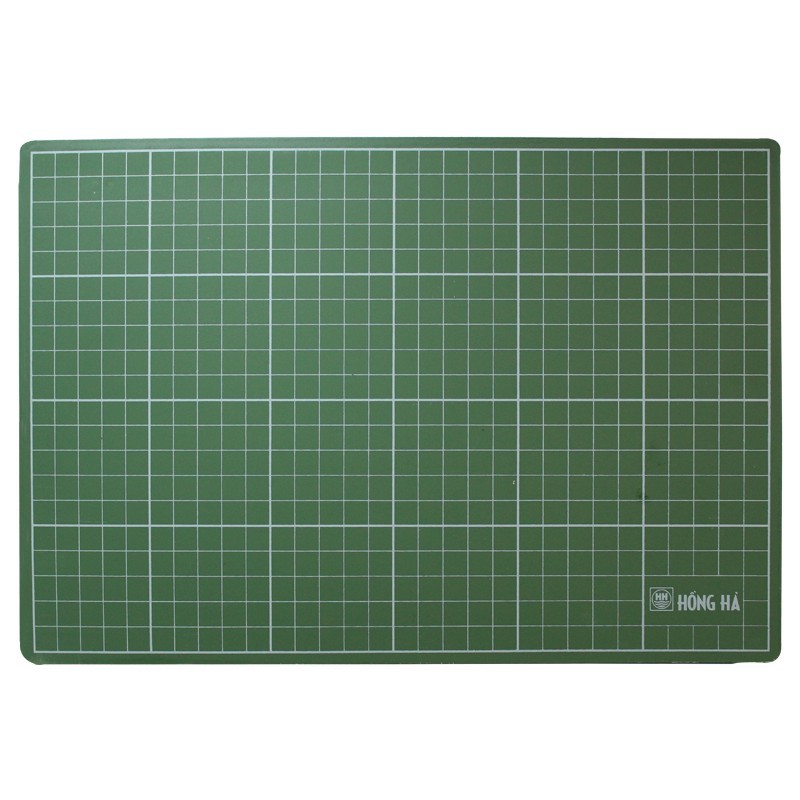 548 393
28 110
5
0
6
3
7
5
319 256 + 378 028
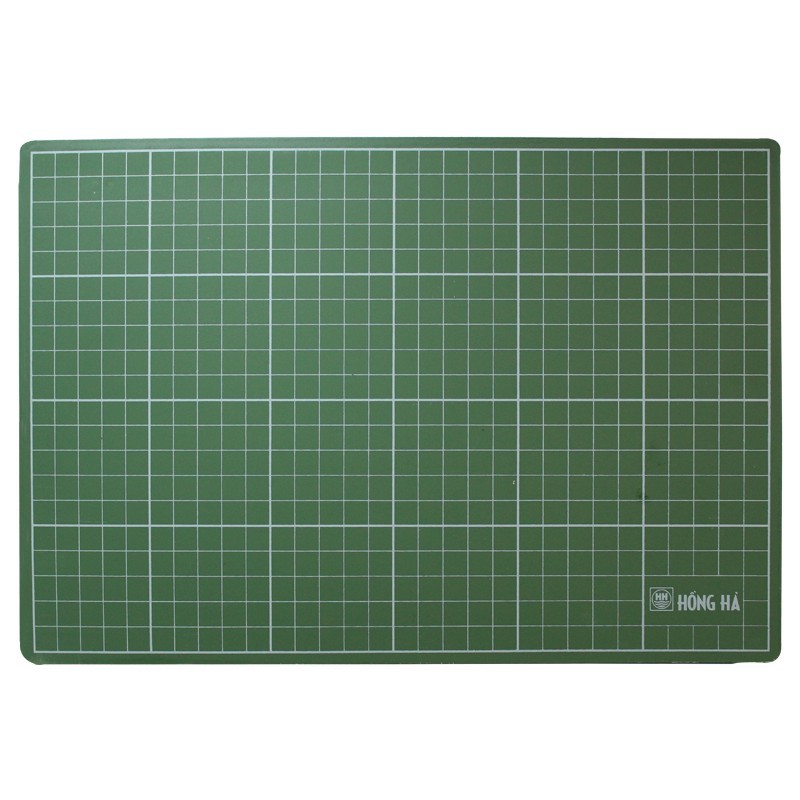 319 256
378 028
2
8
7
4
9
6
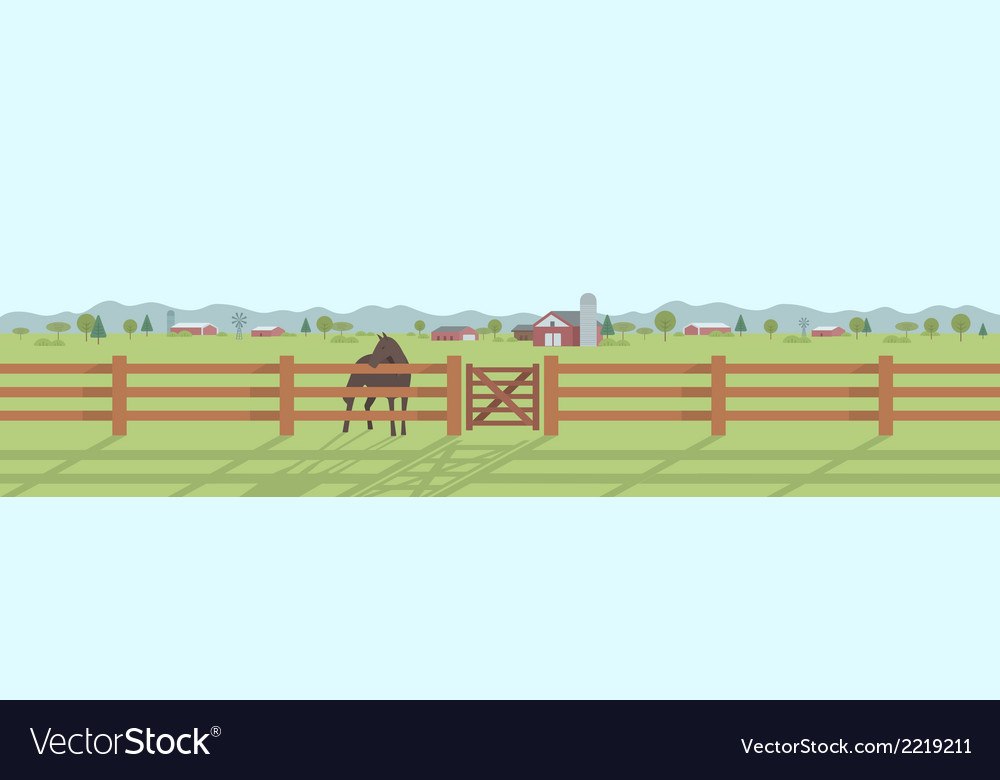 2
Chọn câu trả lời đúng.
Giá tiền của một số đồ dùng học tập được cho như sau:
Với 100 000 đồng, có thể mua được cặp sách và đồ dùng nào?
A. Bút máy              B. Vở học sinh                C. Bộ thước kẻ
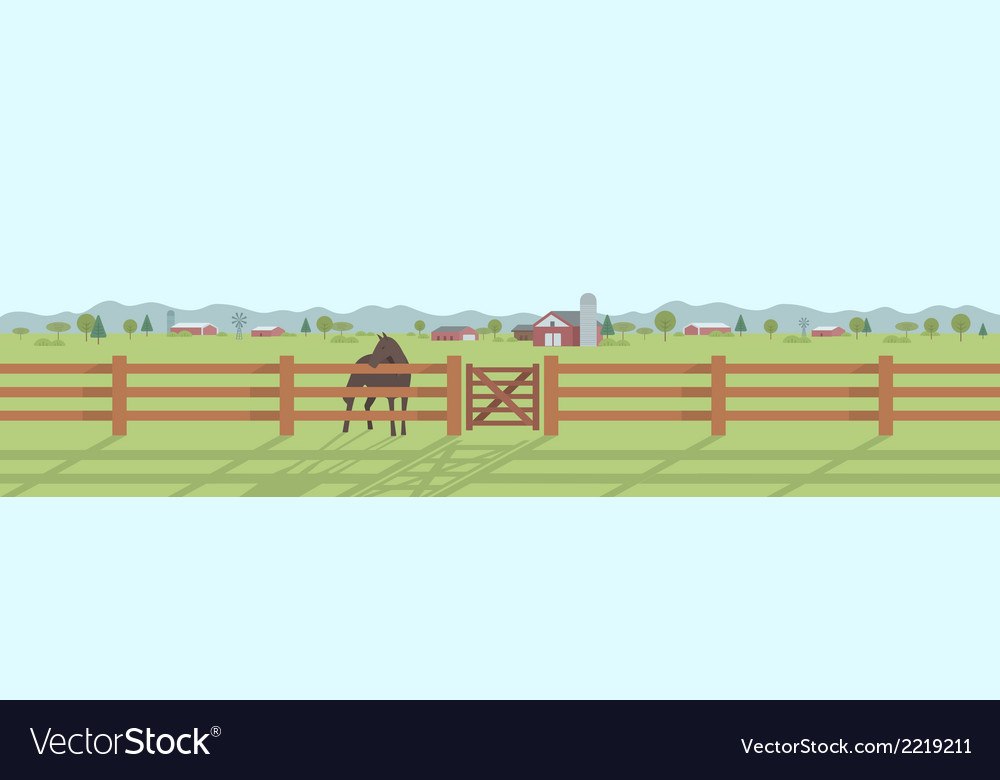 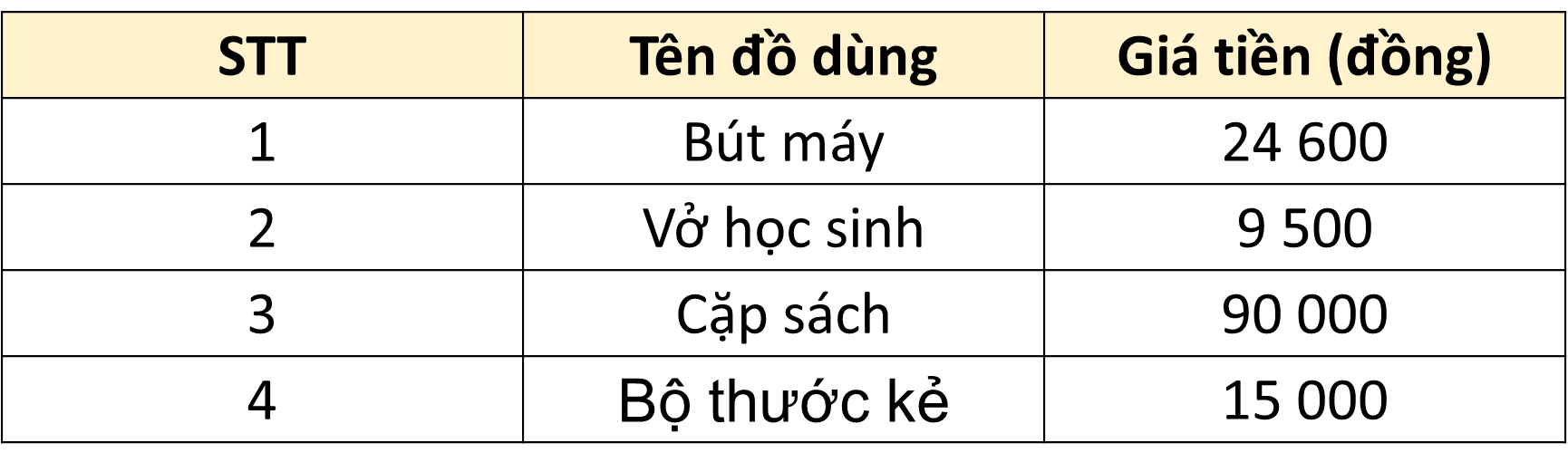 Ta có: 90 000 + 9 500 = 99 500 (đồng)
Vì 99 500 đồng < 100 000 đồng nên với 100 000 đồng, ta có thể mua được cặp sách và vở học sinh.
Chọn đáp án B
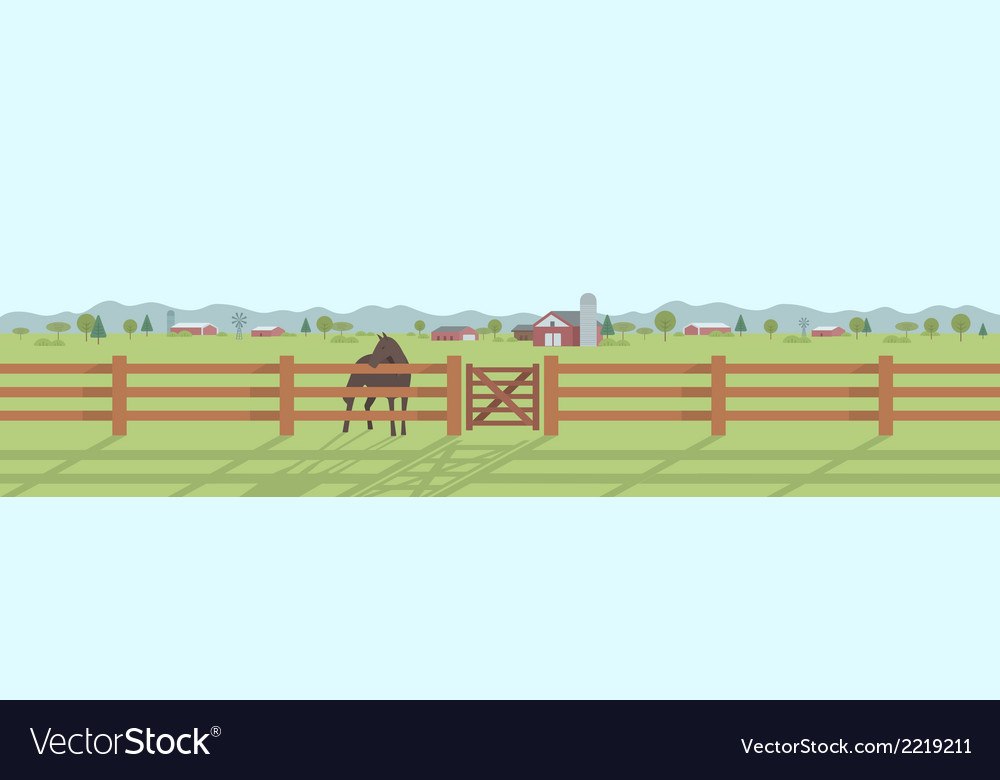 3
Tìm chữ số thích hợp
2      3      5  
4  5       2 4 
7  2  5  0
7
12  3  3  
       4      5
1 7  8  1  9
?
8
?
4
?
3
?
+
+
1
?
5
8
?
?
9
?
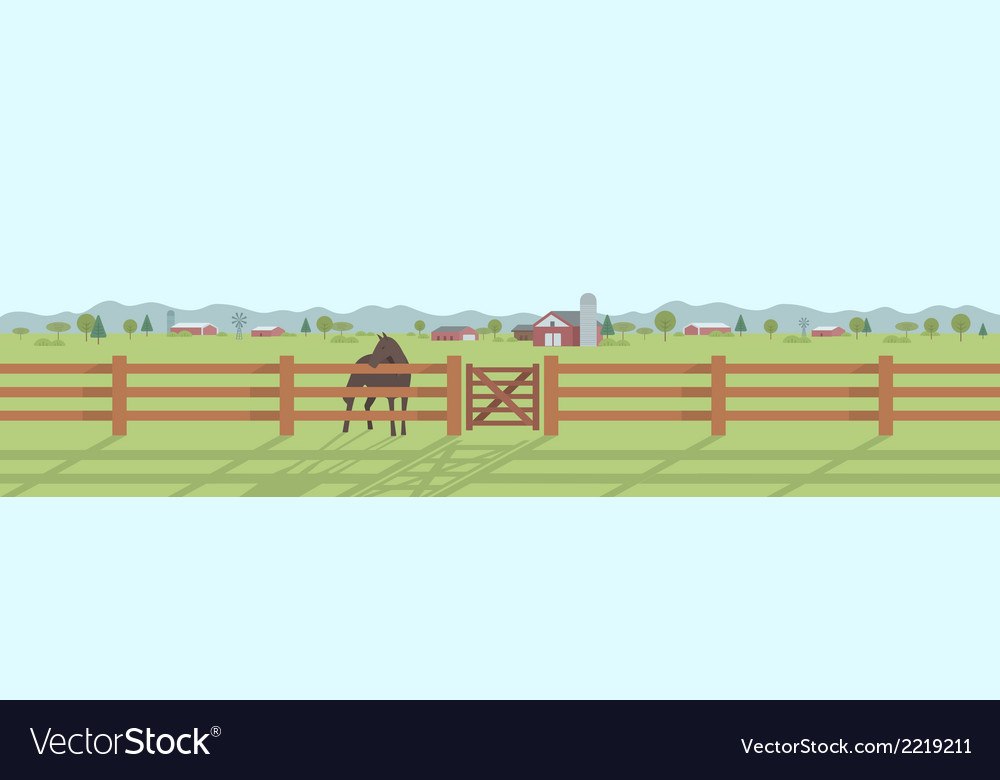 Cào cào sẽ nhảy hai bước, mỗi bước nhảy qua hai đốt tre.
4
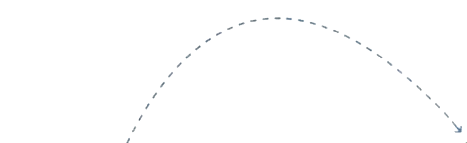 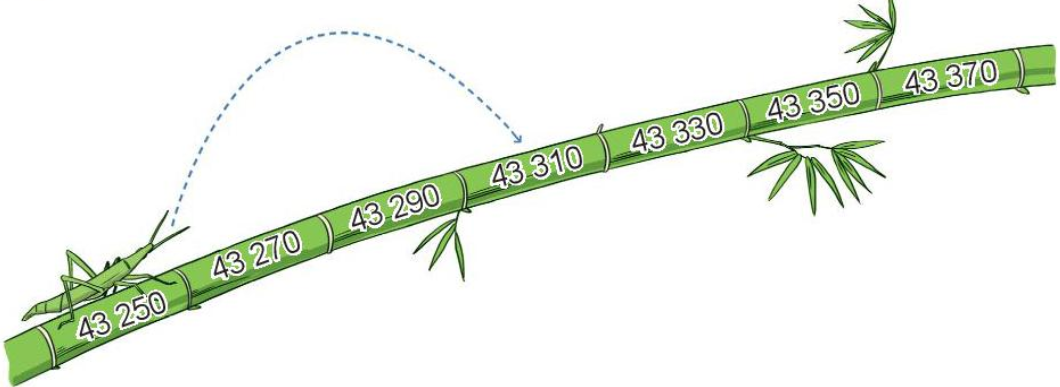 Tổng các số ghi trên đốt tre mà cào cào nhảy đến là:
 43 310 + 43 370 = 86 680
Tính tổng các số ghi trên đốt tre mà cào cào sẽ nhảy đến.
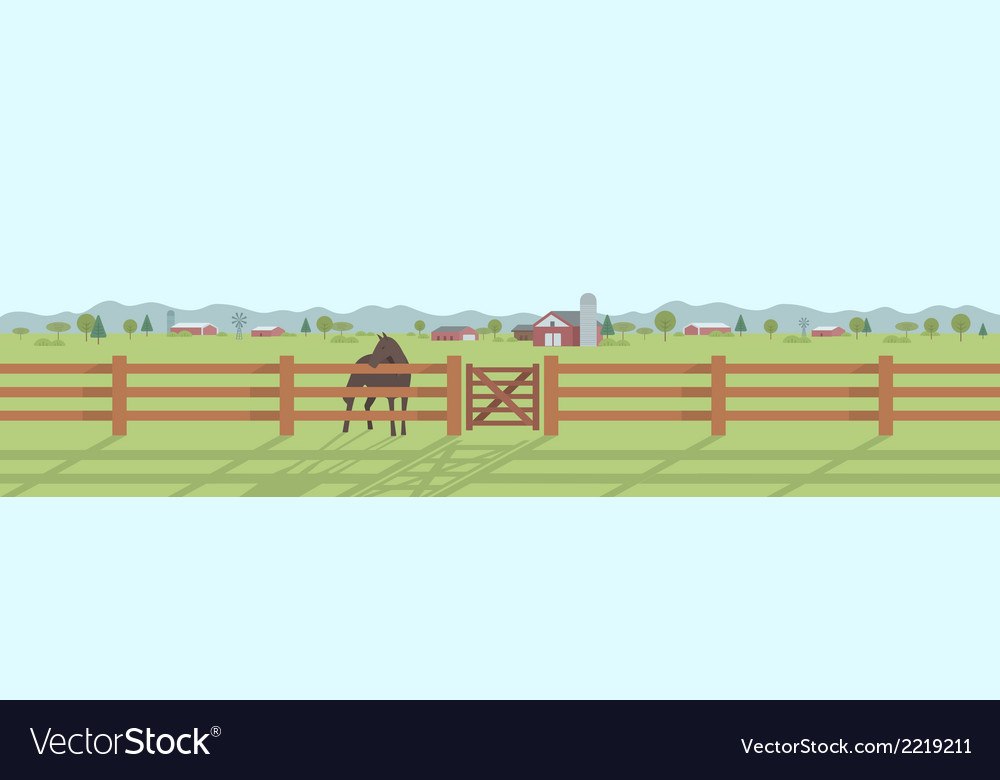 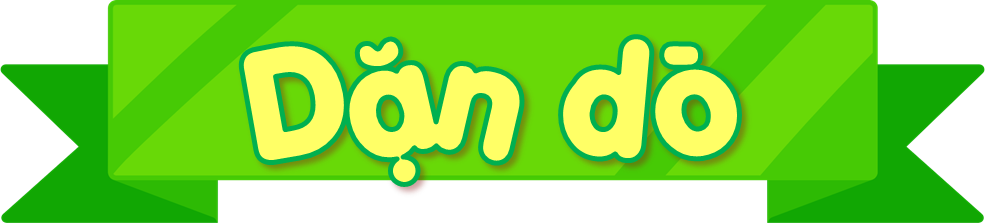 Giáo viên điền vào đây
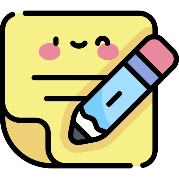 Giáo viên điền vào đây
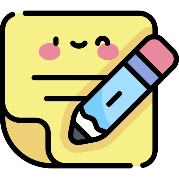 Giáo viên điền vào đây
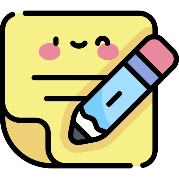 Giáo viên điền vào đây
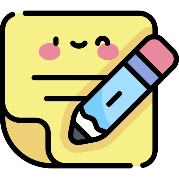 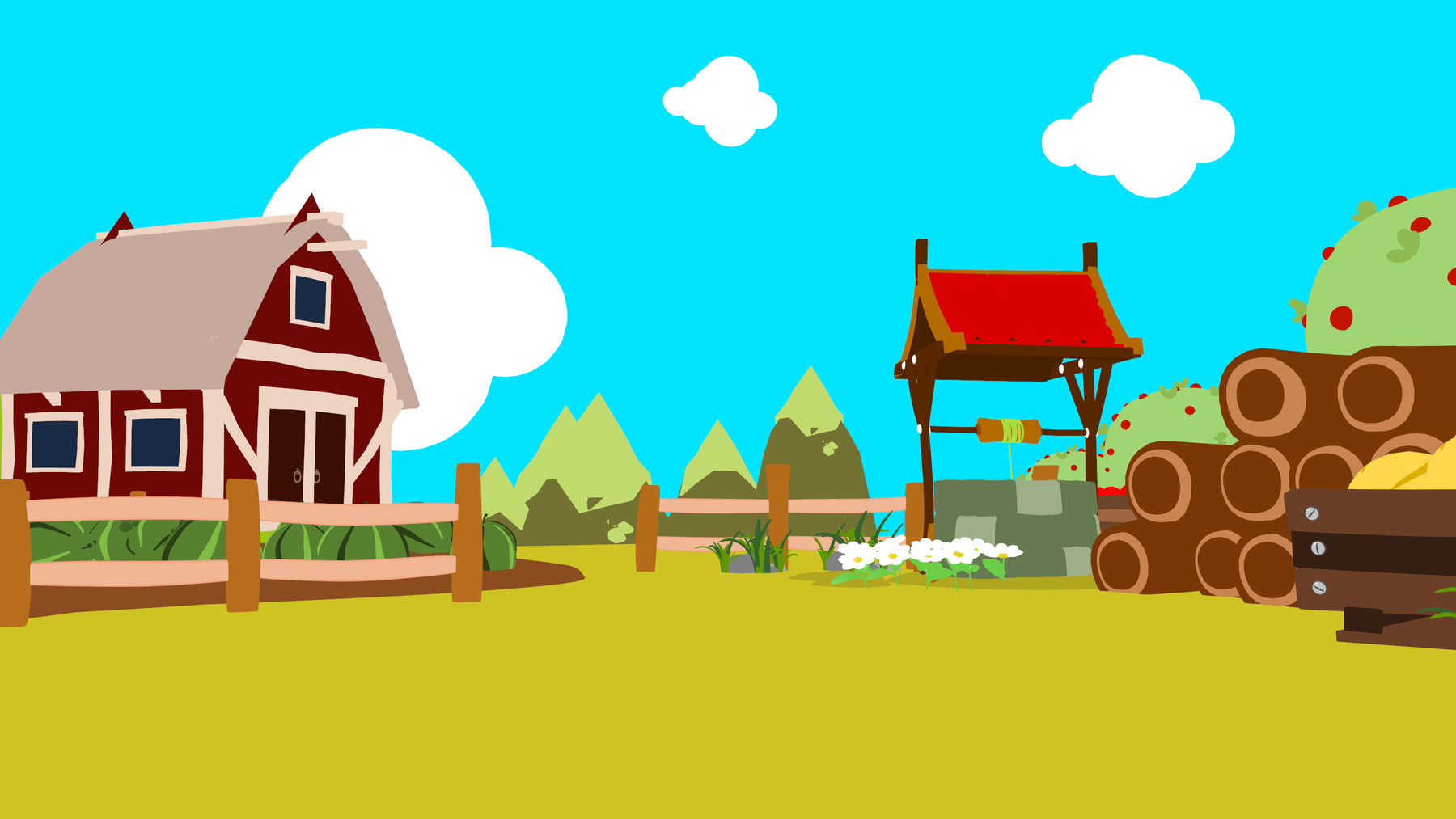 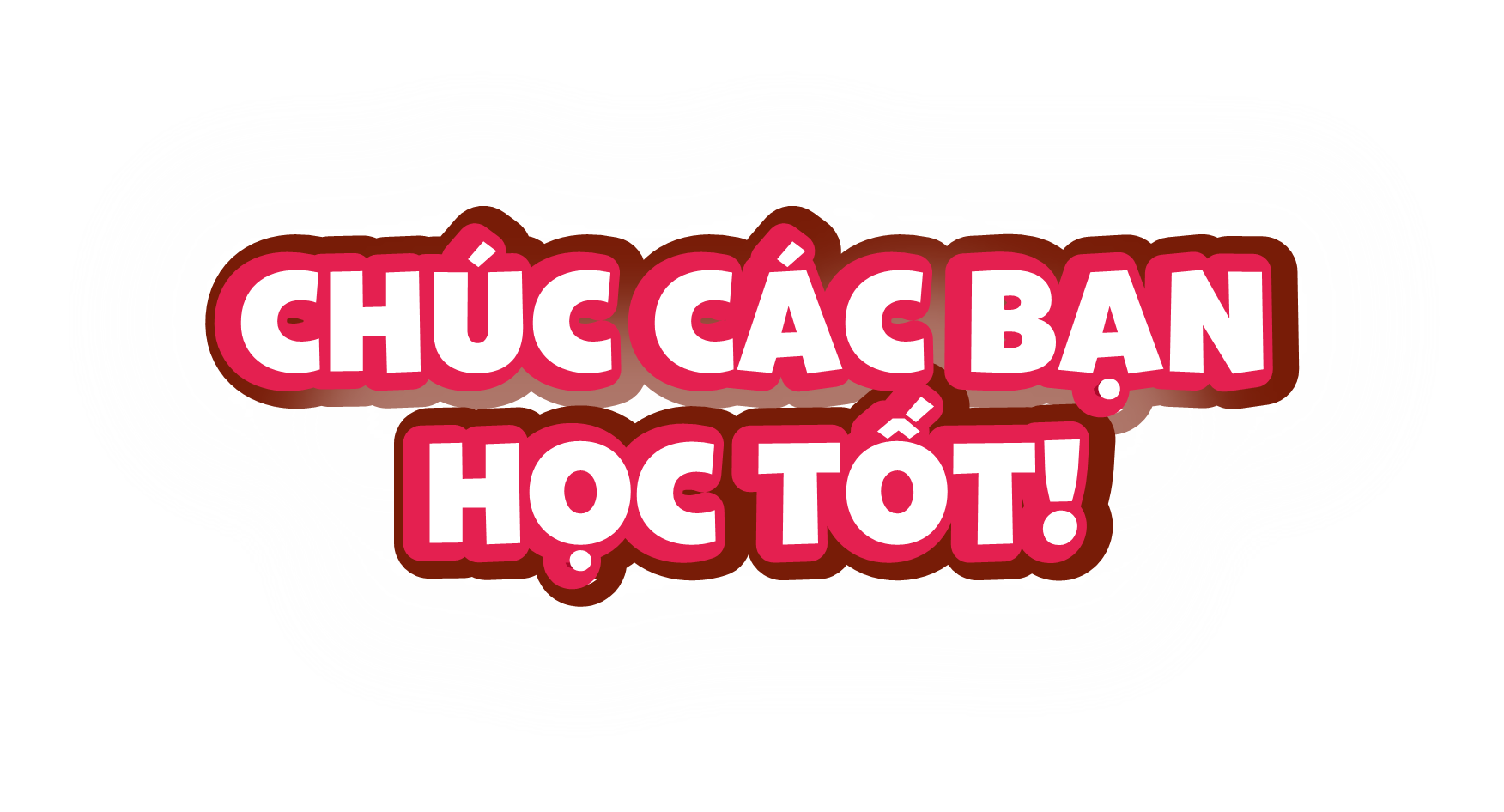 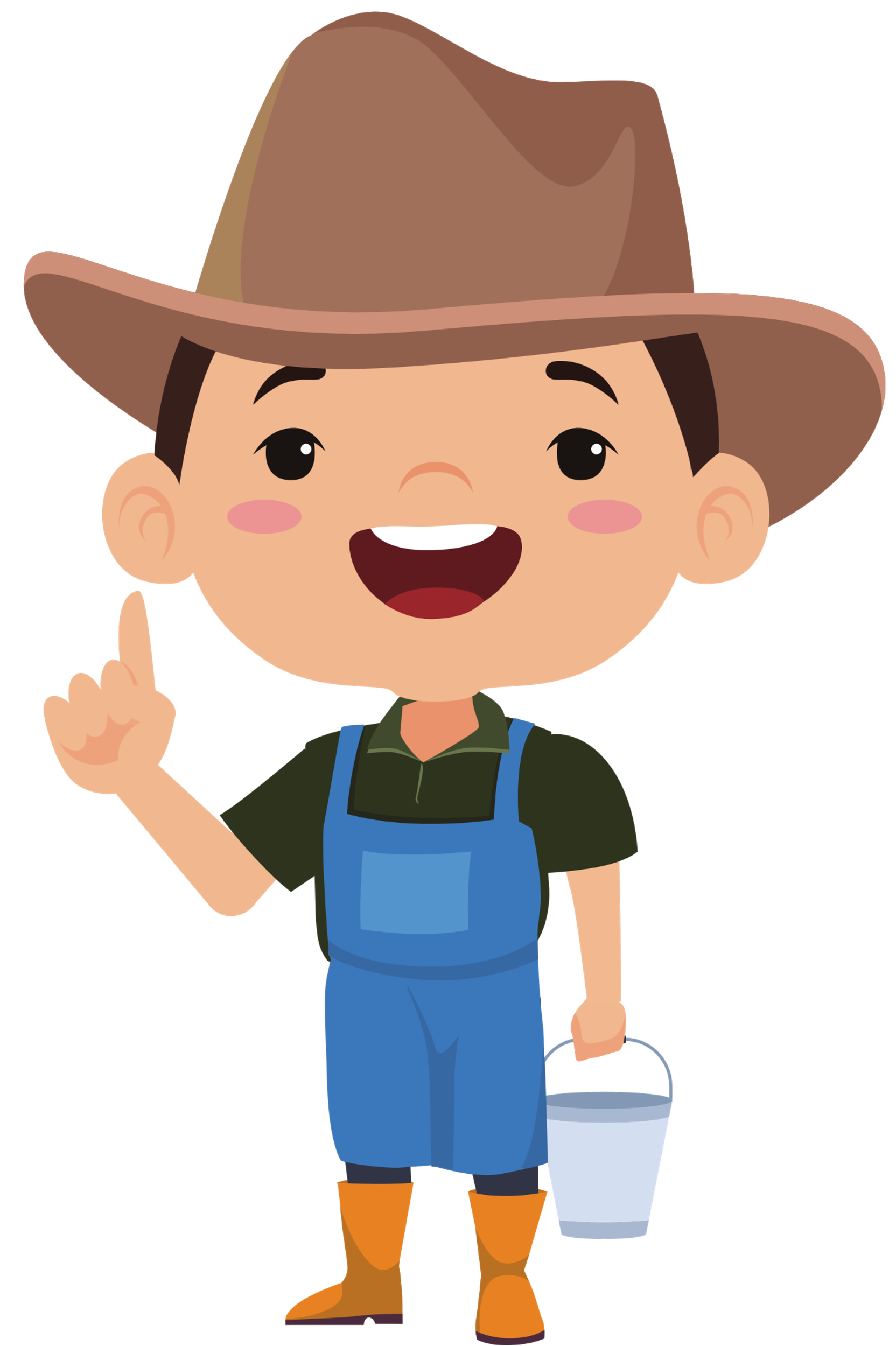 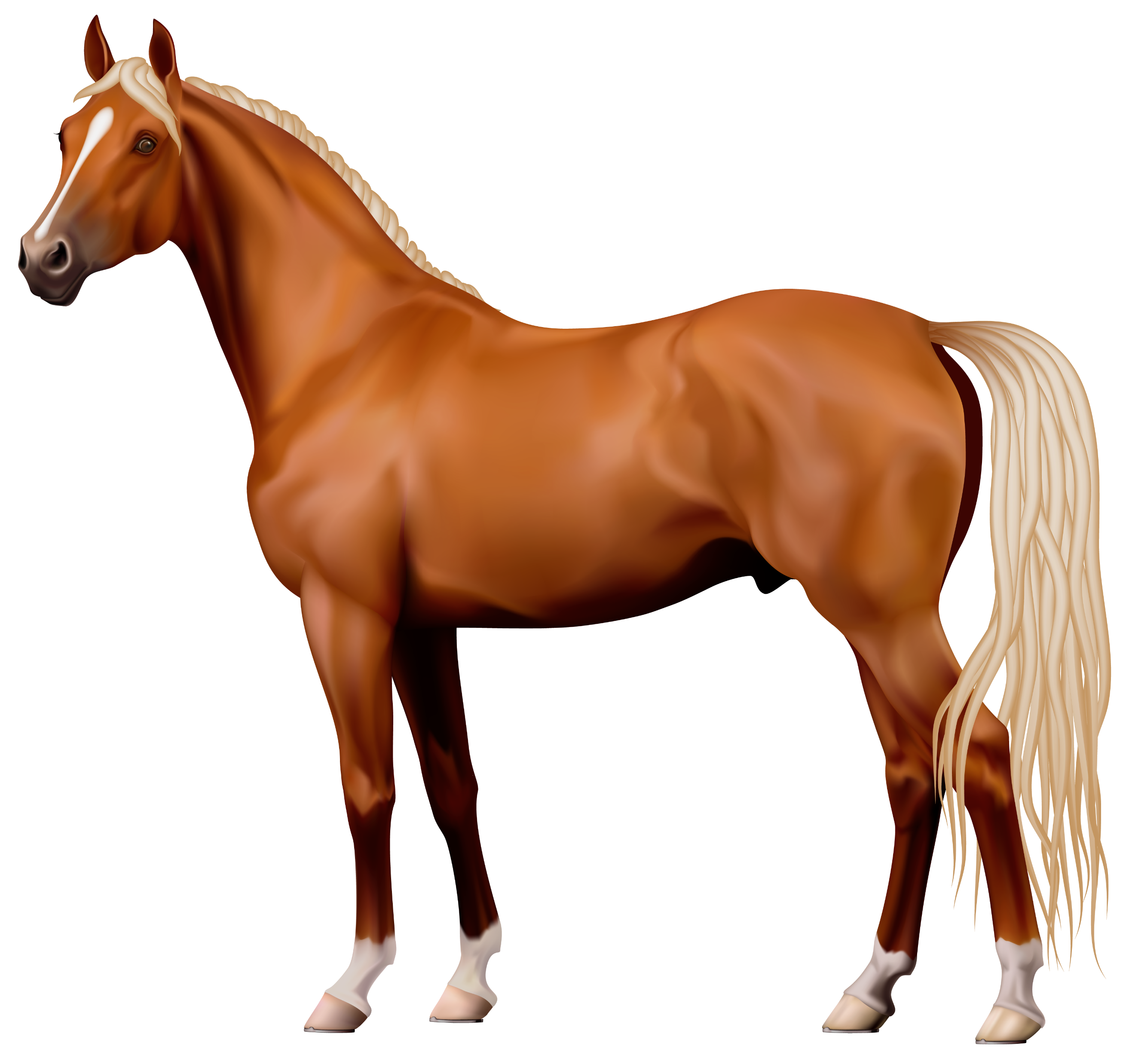